資料備份與災難復原專家
Acronis X QNAP
新世代企業最佳資料備份解決方案
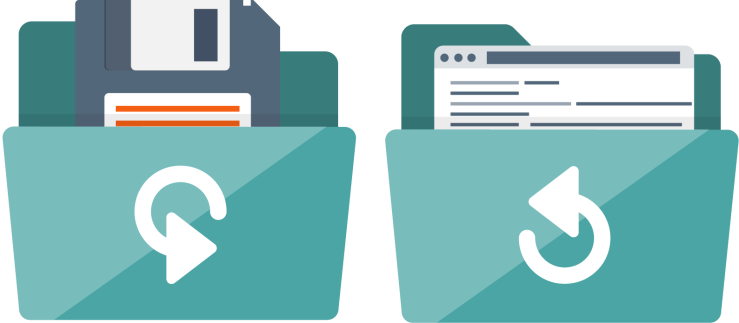 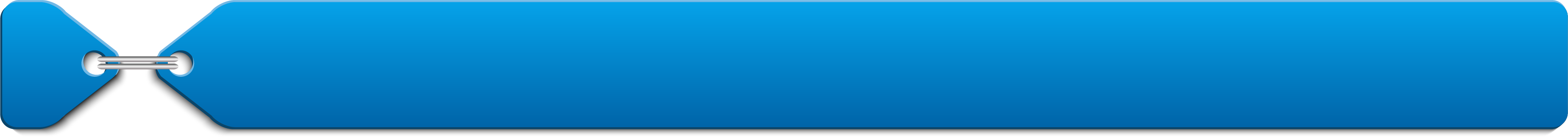 Acronis 使用者如何選擇備份架構
深入解析 Acronis X QNAP NAS
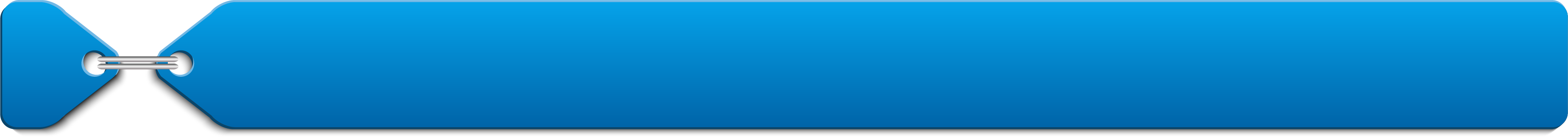 Acronis X QNAP NAS 提供完善高效備援方案
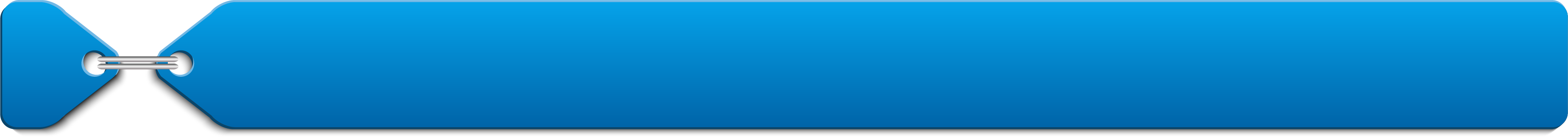 Acronis 進階功能
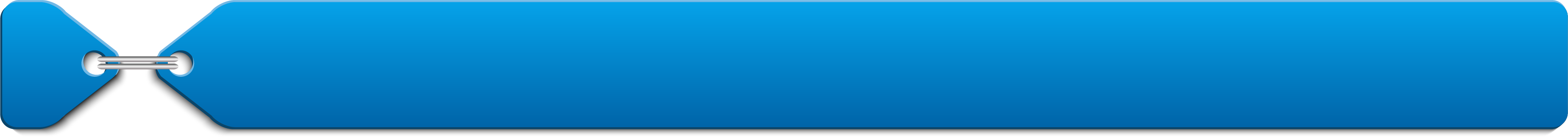 Live Demo - 資料高效備份及還原
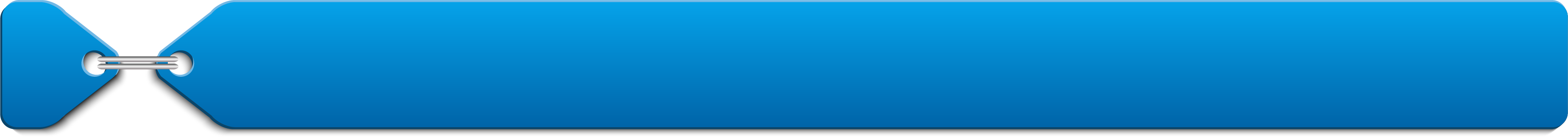 Acronis X QNAP 資料保護萬無一失
如何部署Acronis備份解決方案
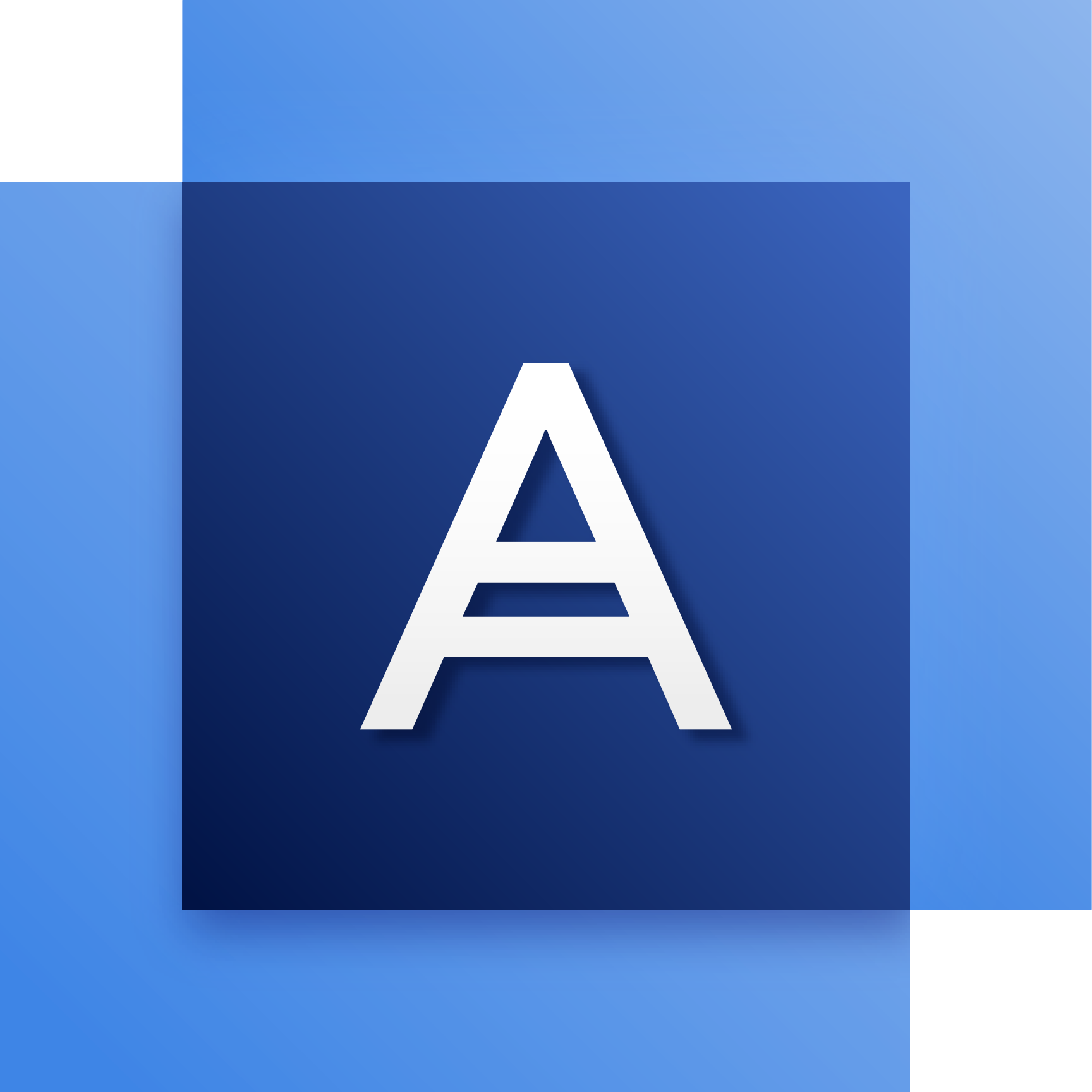 Acronis Backup Management Server
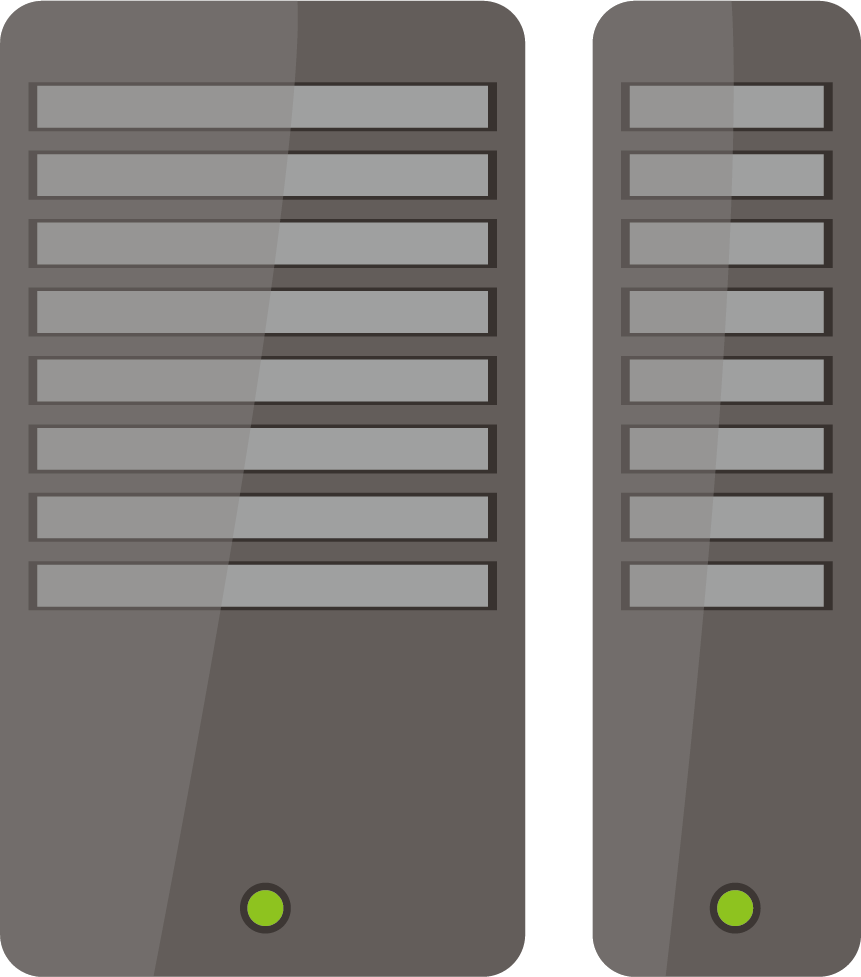 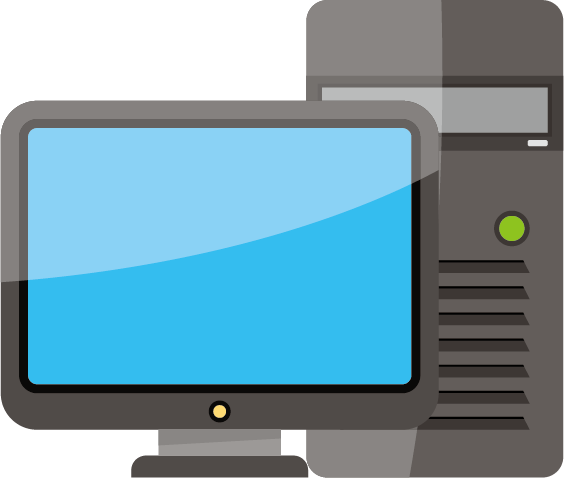 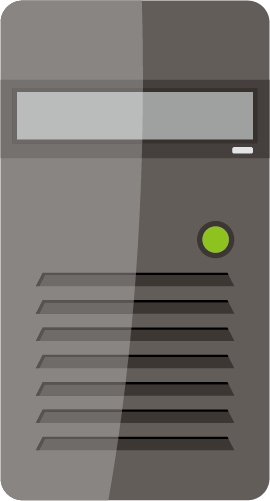 PC/Workstation
DAS
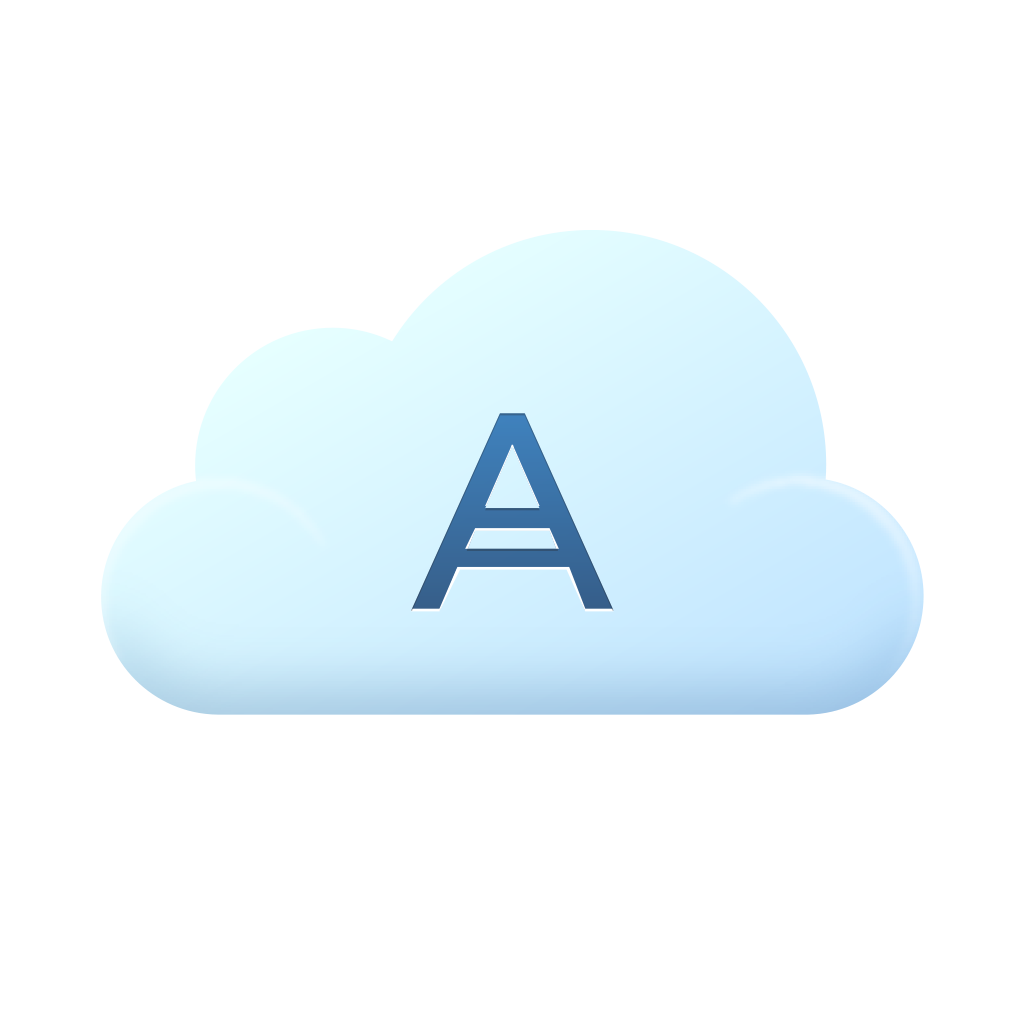 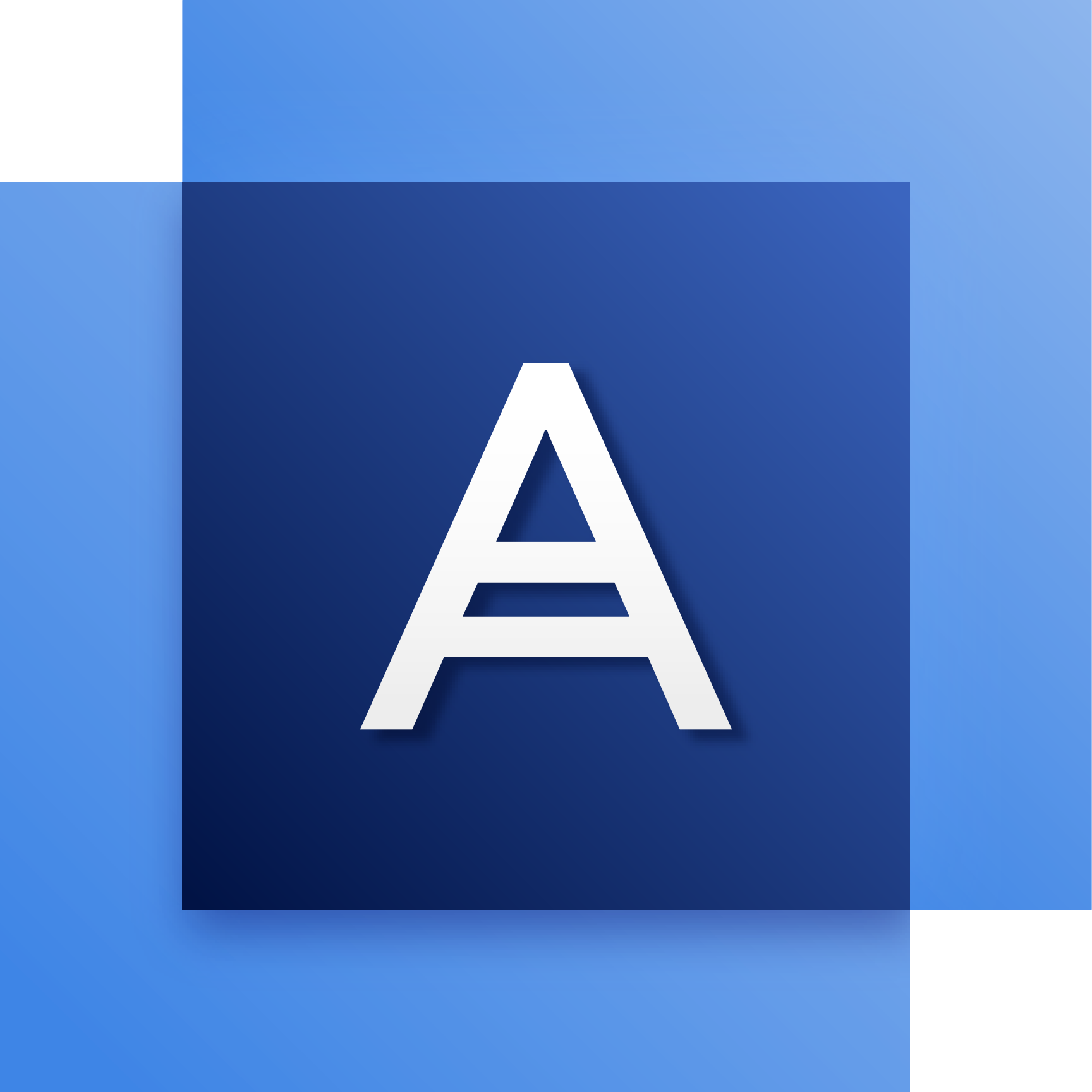 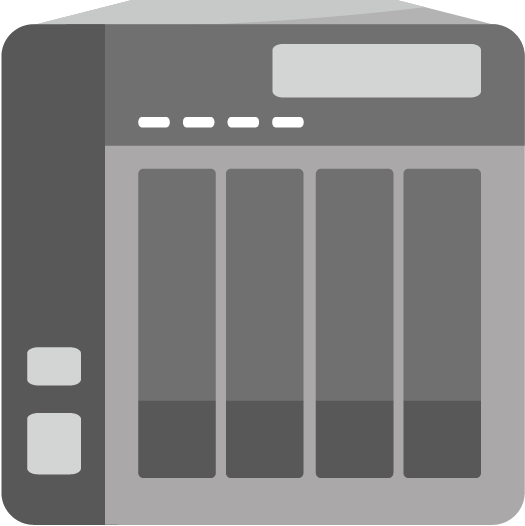 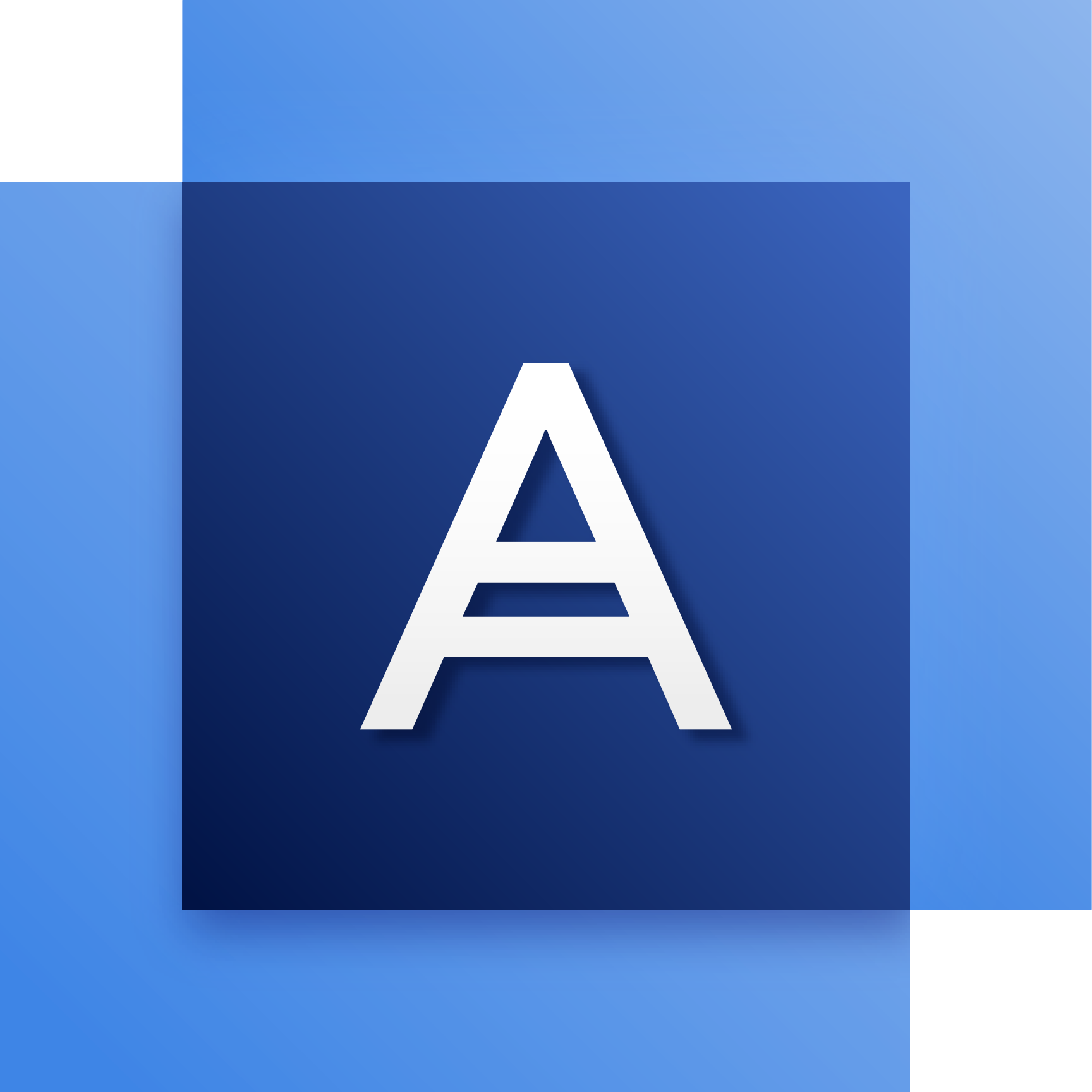 Acronis Cloud
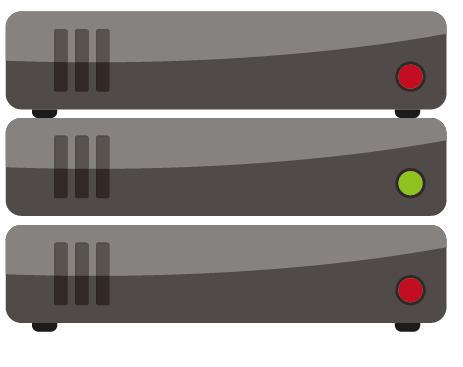 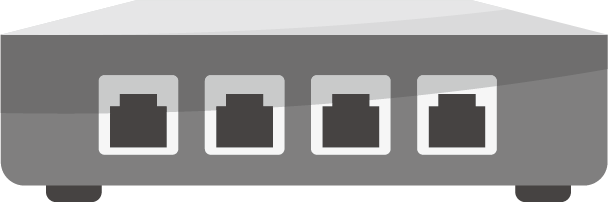 Server
NAS
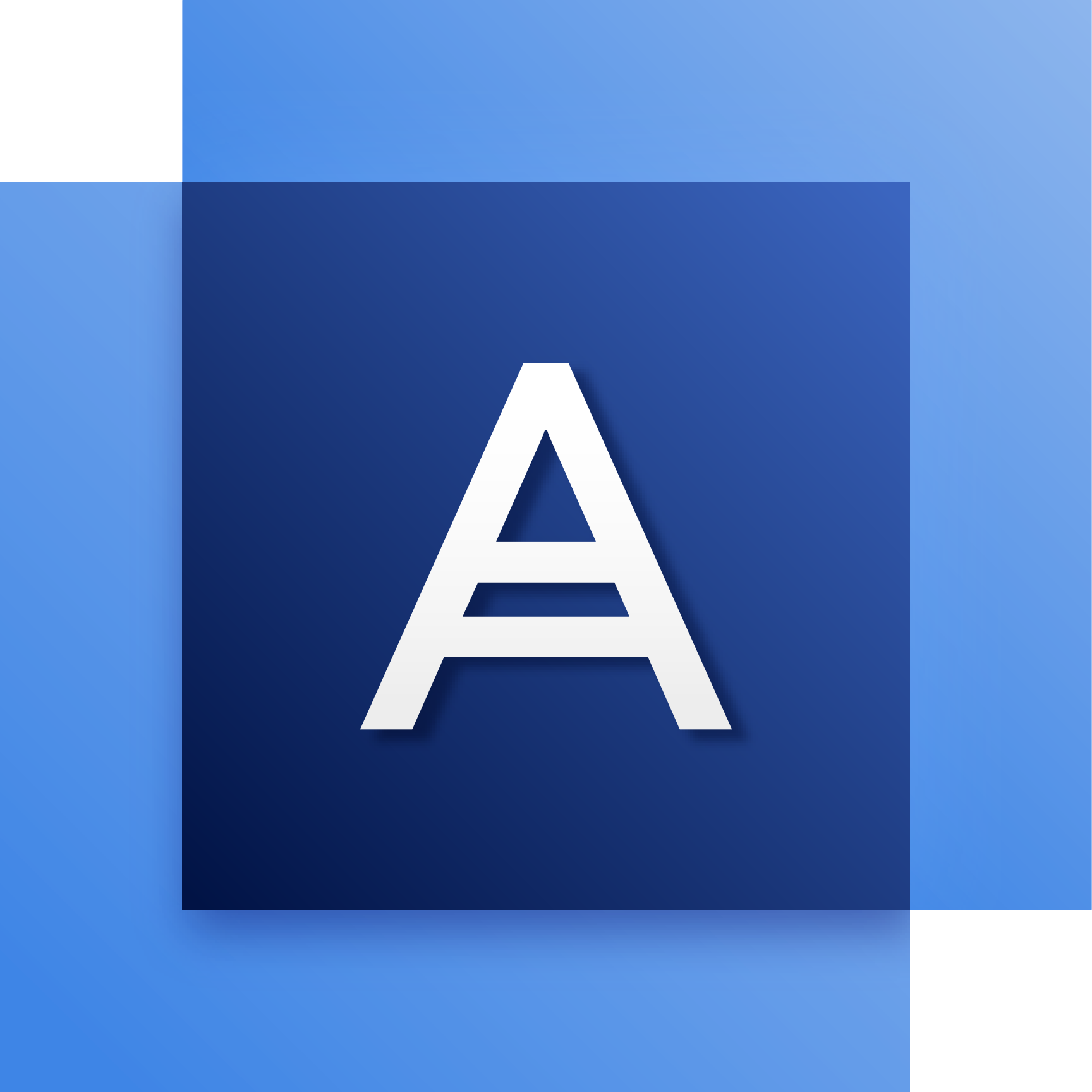 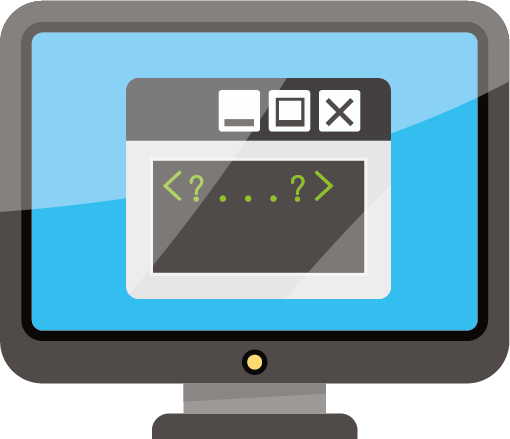 Virtualization
完善的資料備援方案需要
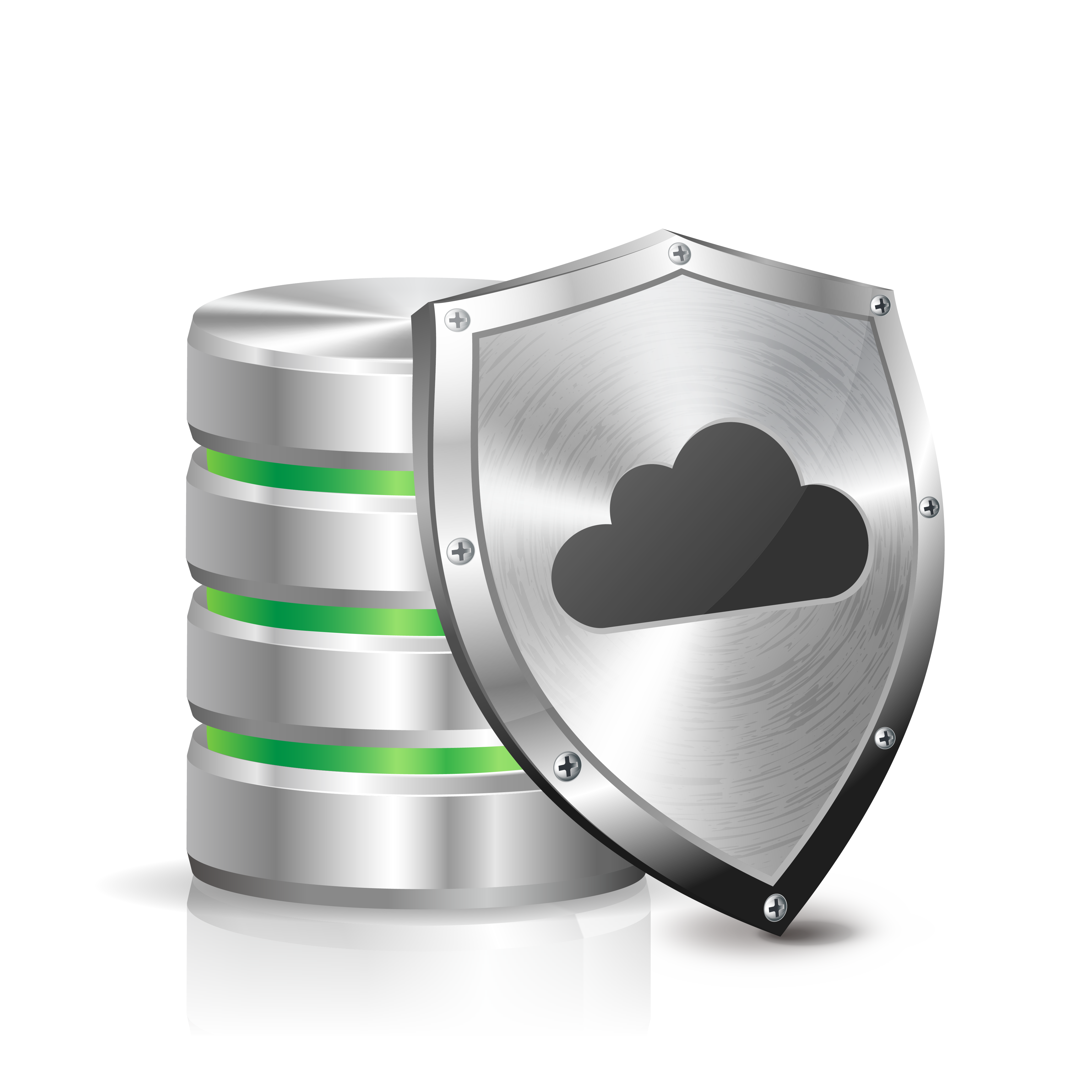 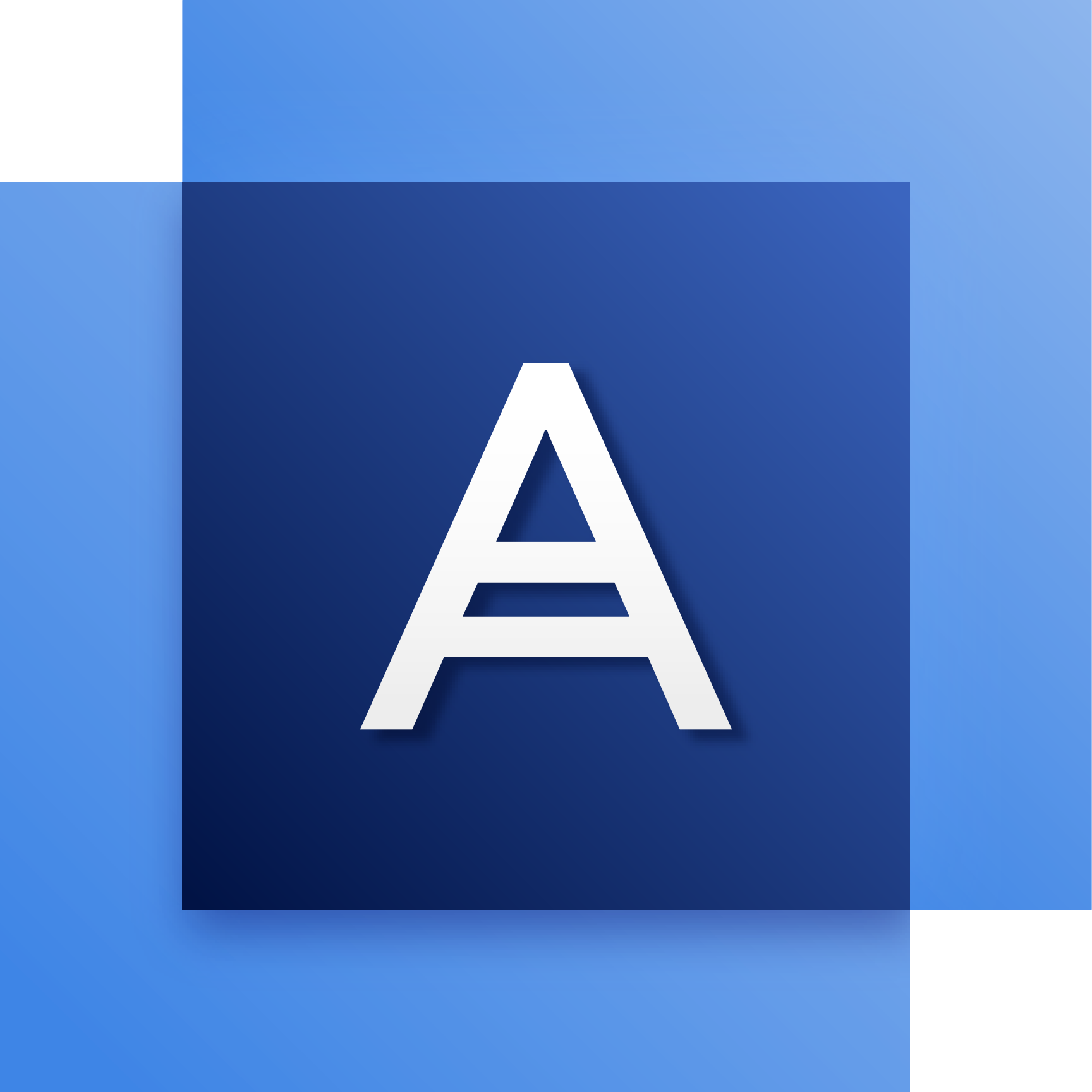 高效備份軟體
安全儲存
比較 Acronis 支援的儲存方案
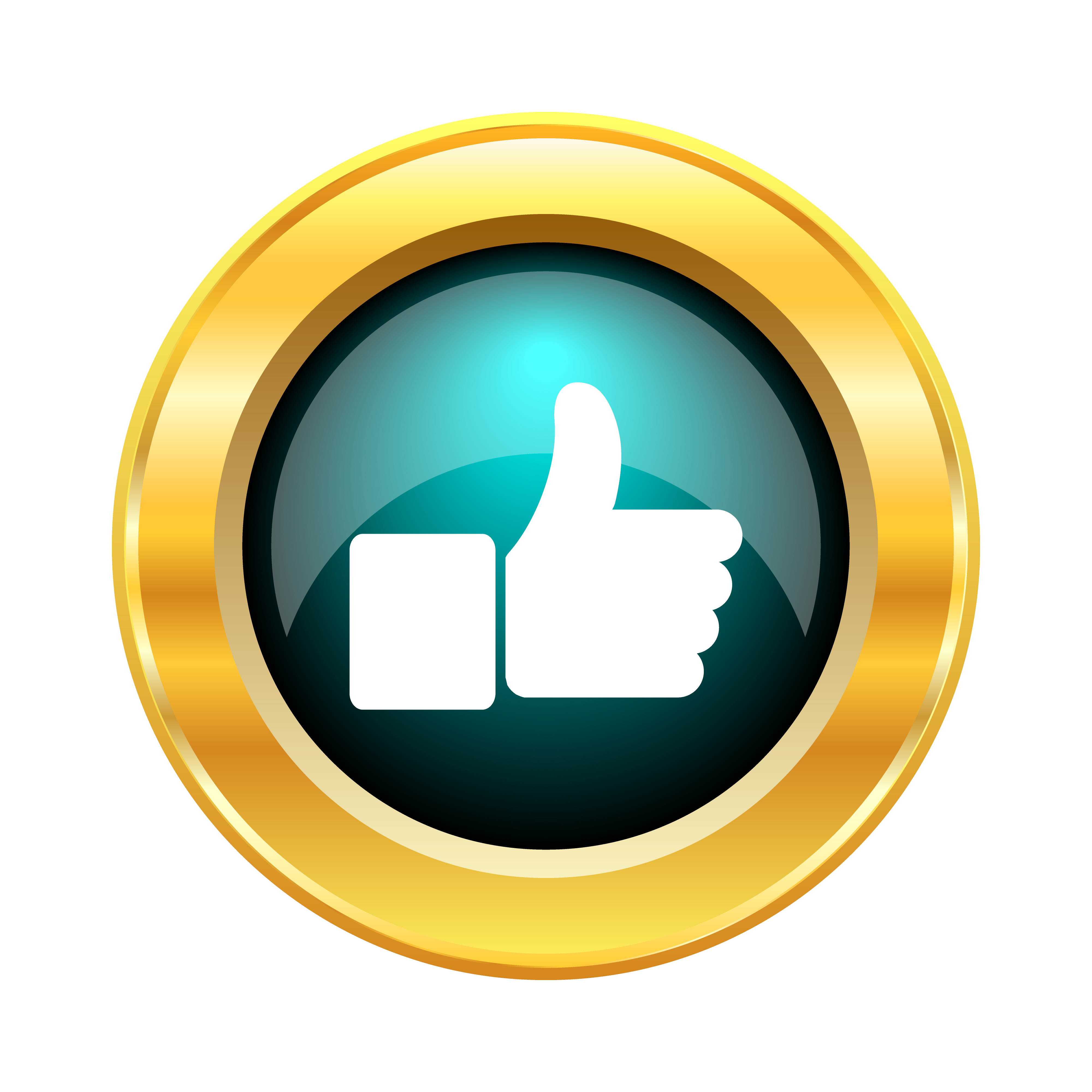 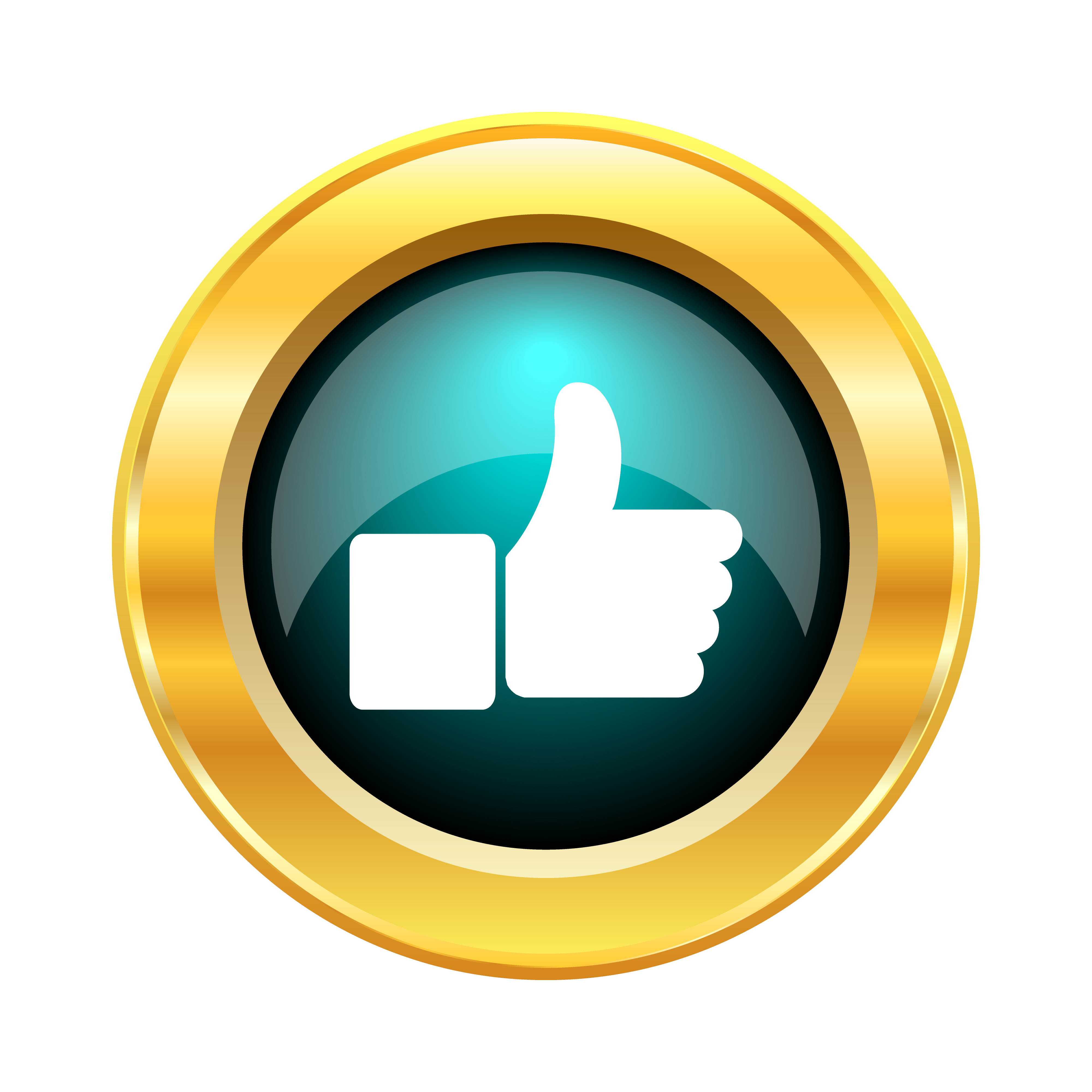 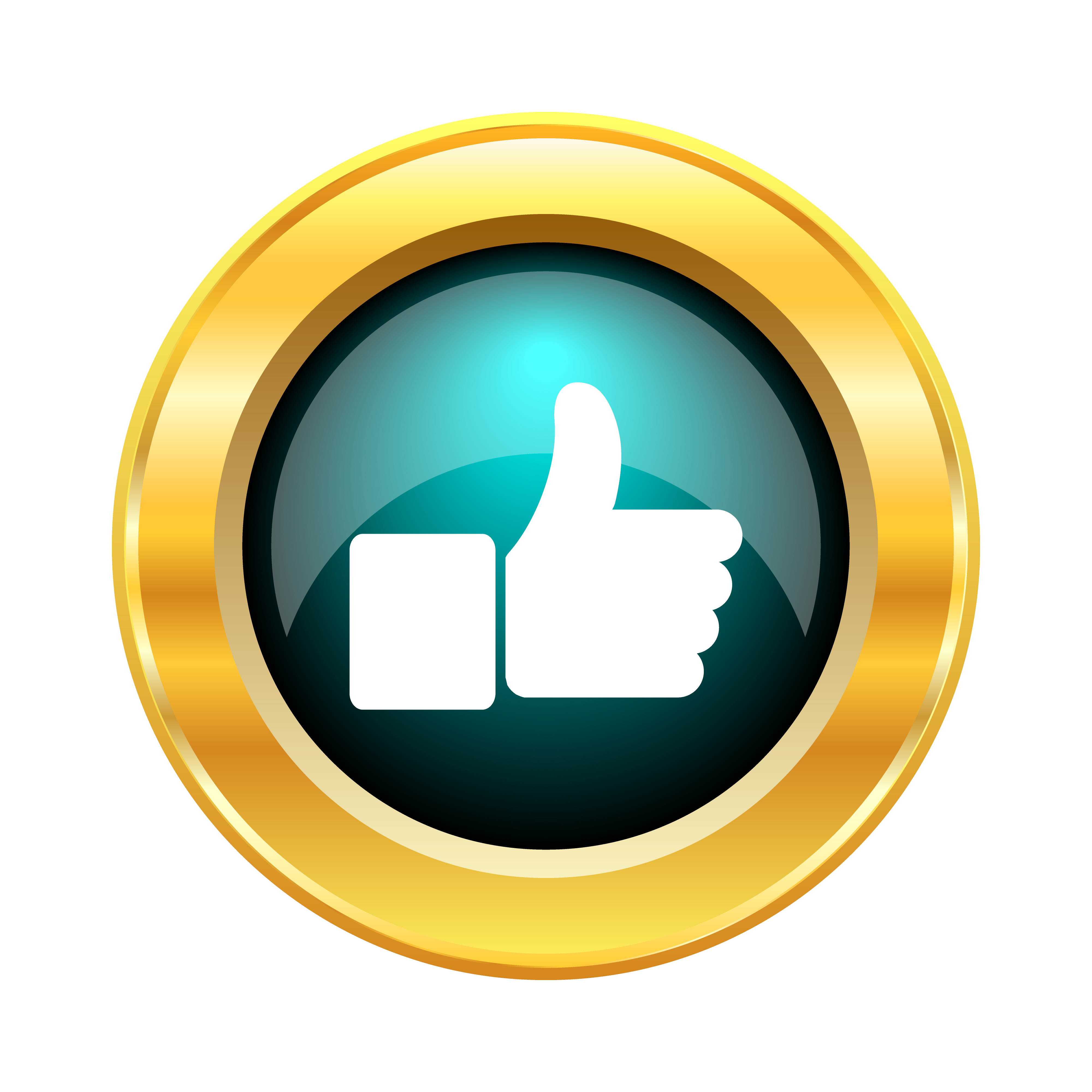 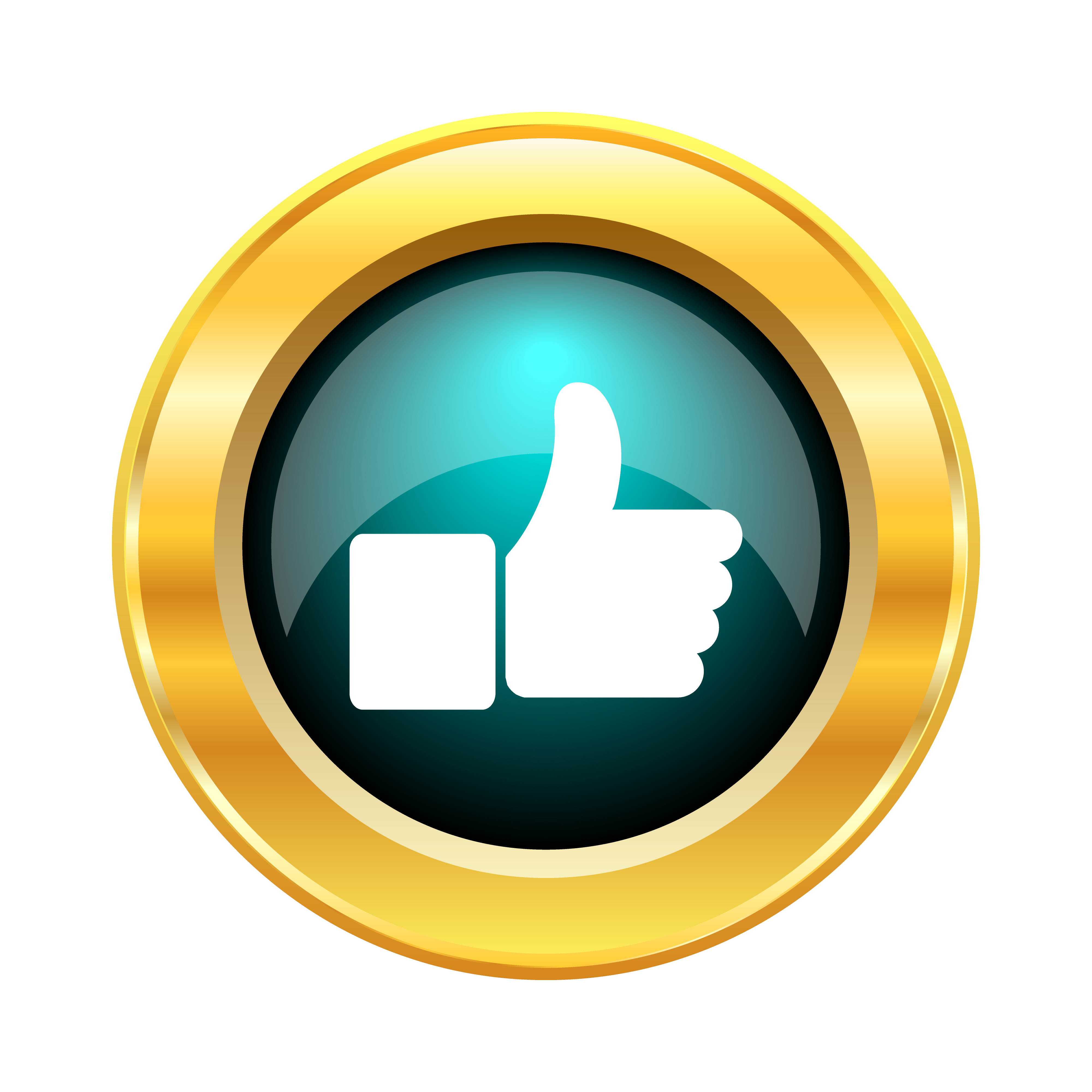 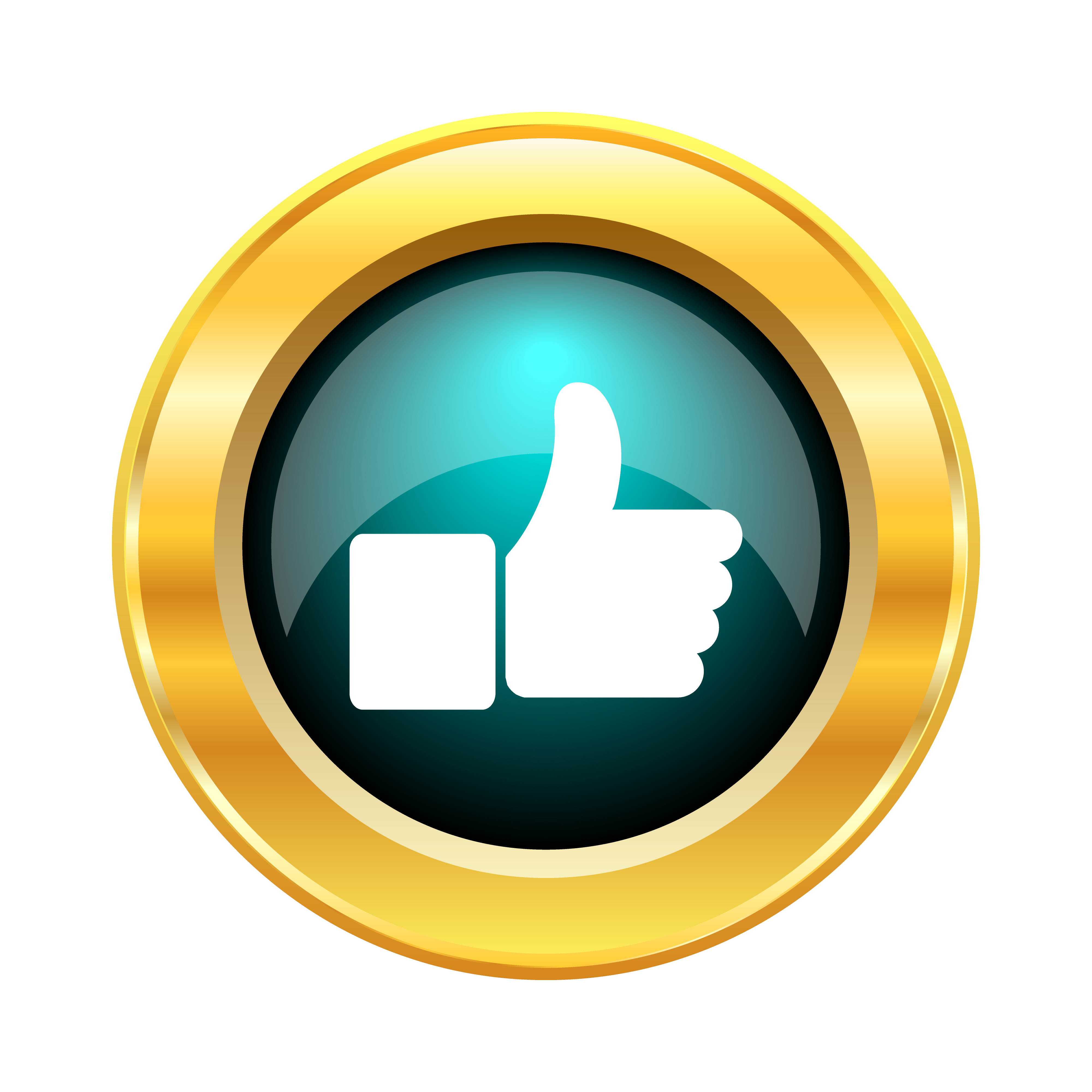 QNAP NAS是搭配 Acronis 的最佳儲存裝置
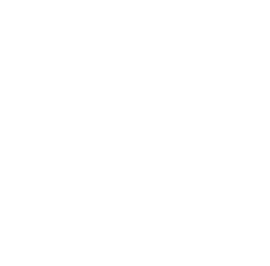 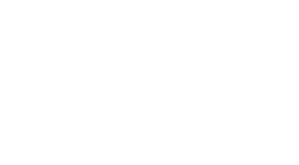 高效的檔案傳輸設計
齊全的產品線規劃
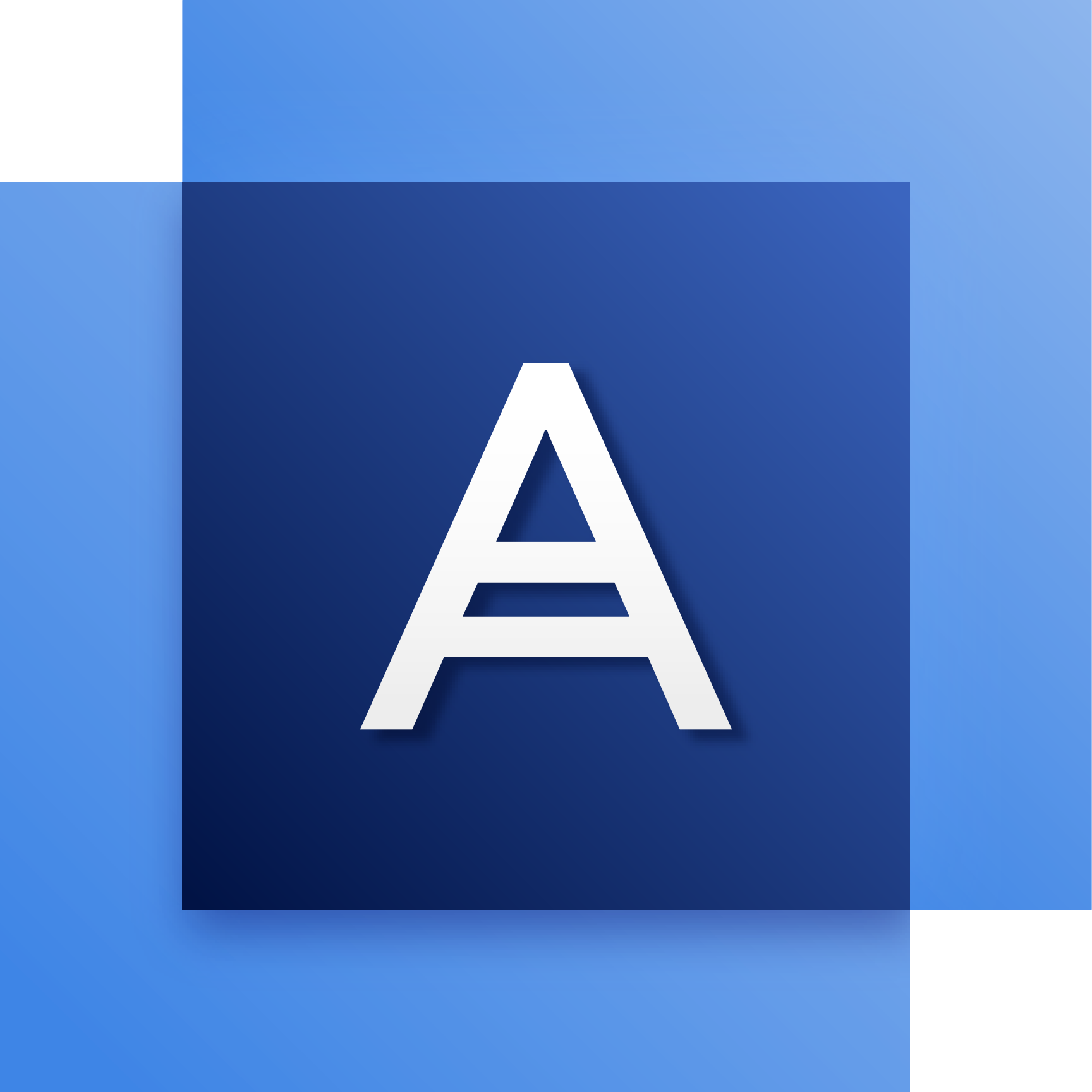 完善的全球支援網路
全面的資料保護能力
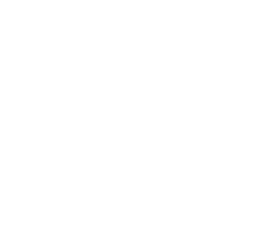 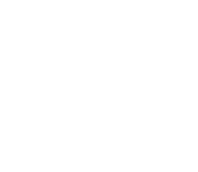 [Speaker Notes: Why QNAP NAS
規格齊全的產品線
Enterprise
SMB
SOHO
全面的全球支援網路
完善的資料保護方案
RAID
Snapshot
Disaster Recovery solution
傳輸超快速
SSD
10GbE
Thuderbolt]
QNAP 齊全的NAS產品線
家庭辦公室
大型企業
中小型企業
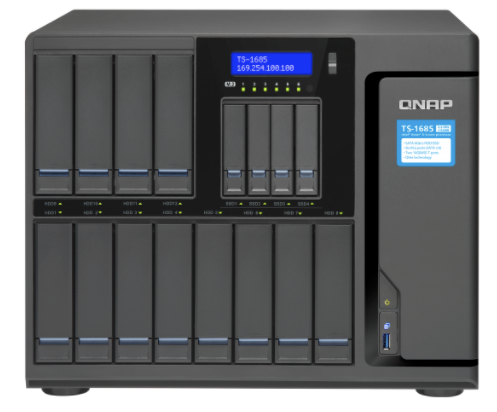 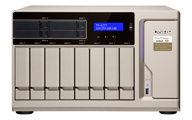 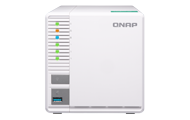 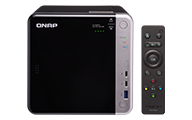 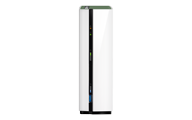 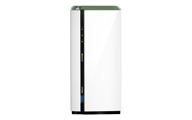 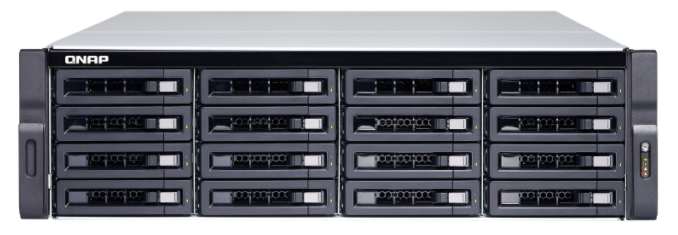 具備全方位的資料保護能力
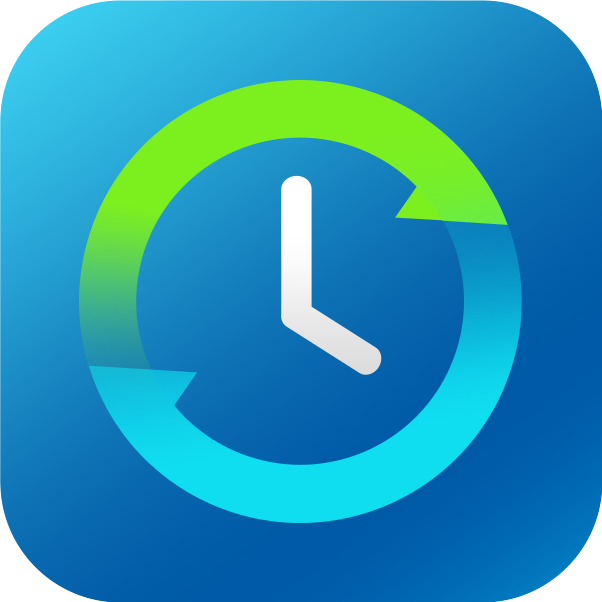 Hybrid Backup Sync
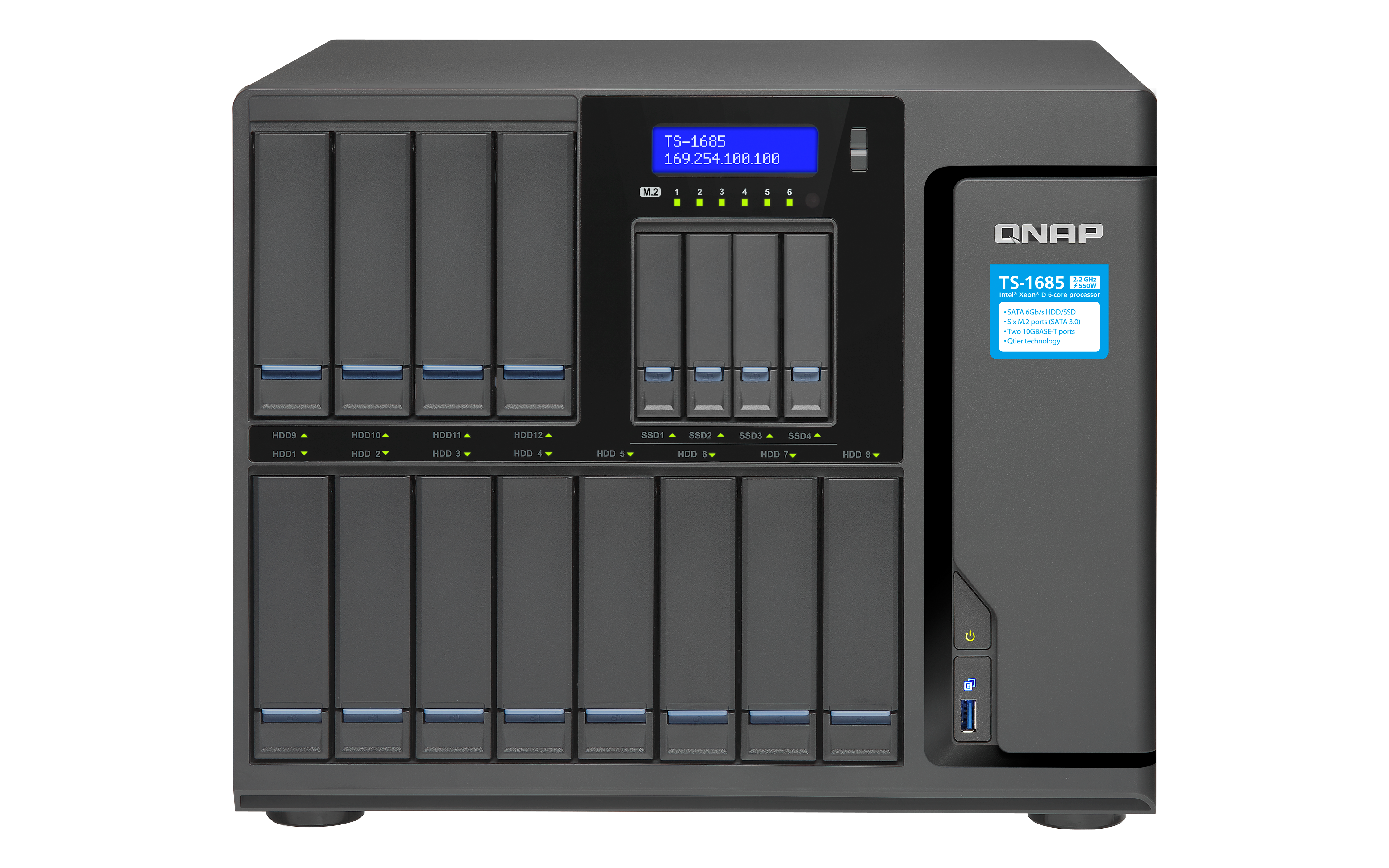 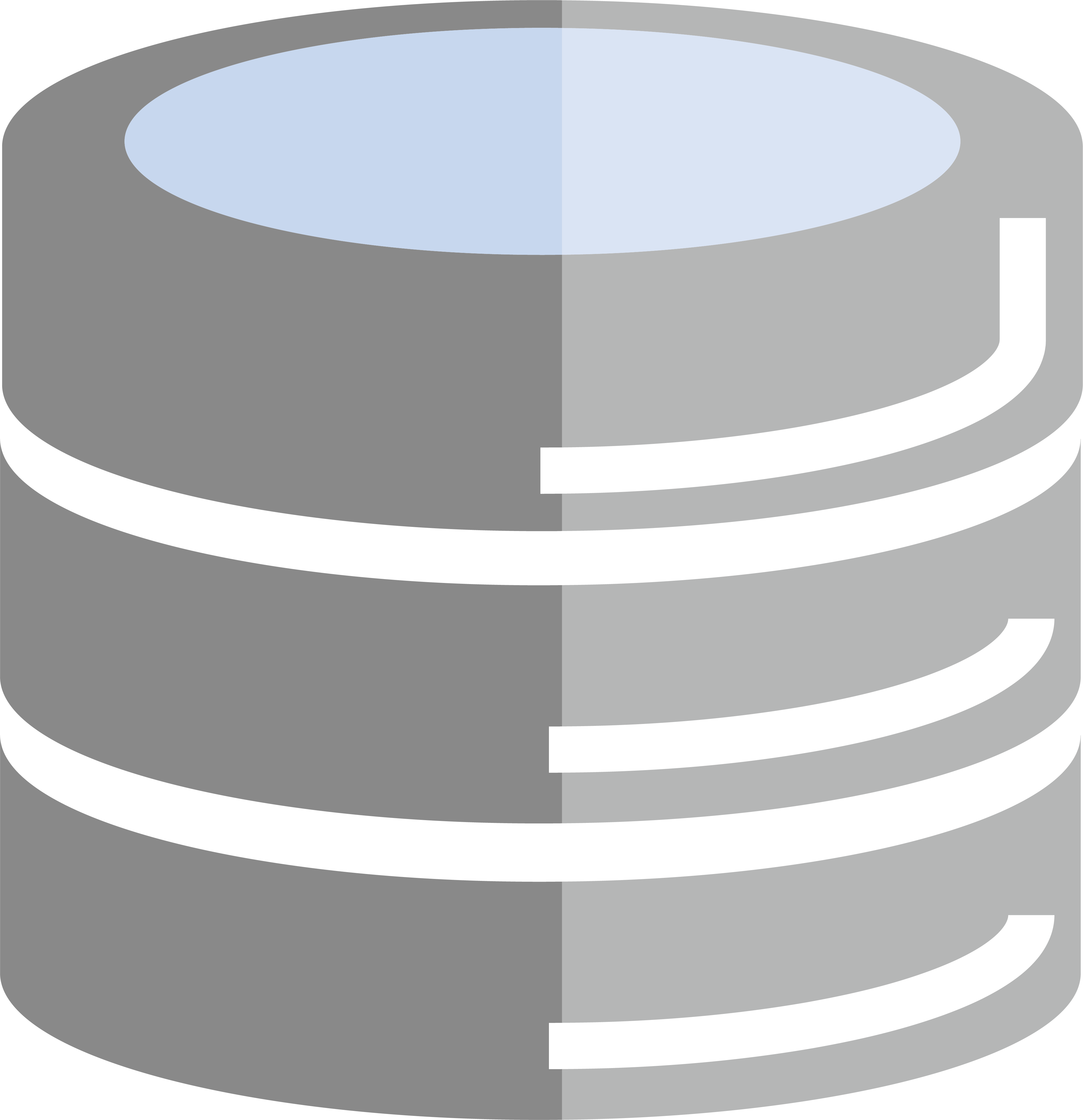 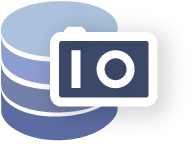 Snapshot
RAID
Qtier 2.0 讓檔案讀寫超快速
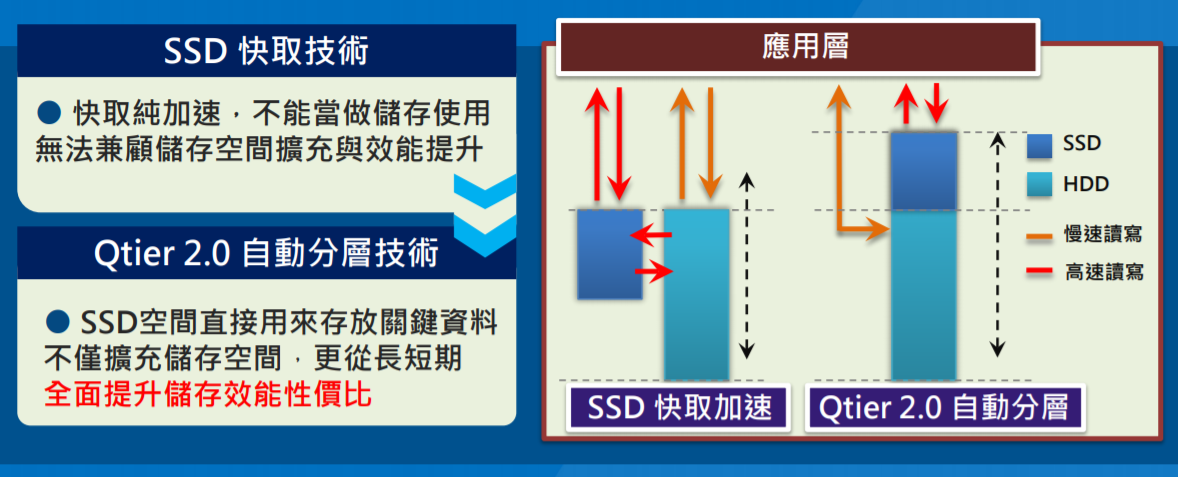 SSD 快取技術
SSD 快取技術
應用層
應用層
快取純加速，不能當做儲存使用 
僅以區塊大小篩選快取>比較適合短期隨機加速
快取純加速，不能當做儲存使用
無法兼顧儲存空間擴充與效能提升
SSD
SSD
HDD
HDD
連續讀寫
Qtier 2.0 自動分層技術
Qtier 2.0 自動分層技術
隨機讀寫
SSD空間直接用來存放關鍵資料
不僅擴充儲存空間，更能長短期
全面提升儲存性價比
SSD空間直接用來存放關鍵資料
結合智慧判別與資料夾分層>從長短期全面提升儲存性價比
Qtier 2.0 自動分層
SSD 快取加速
Qtier 2.0 自動分層
SSD 快取加速
高速傳輸介面 檔案傳輸不卡關
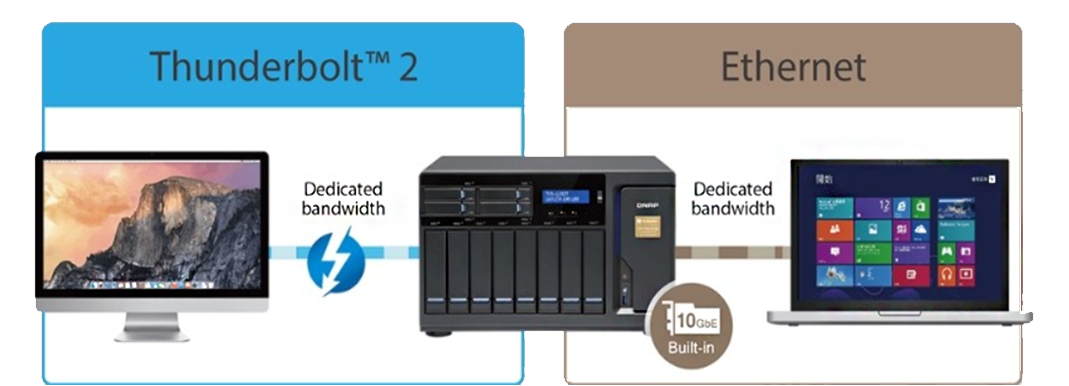 10GbE Ready
Thunderbolt 3 built-in
完善的全球支援網路
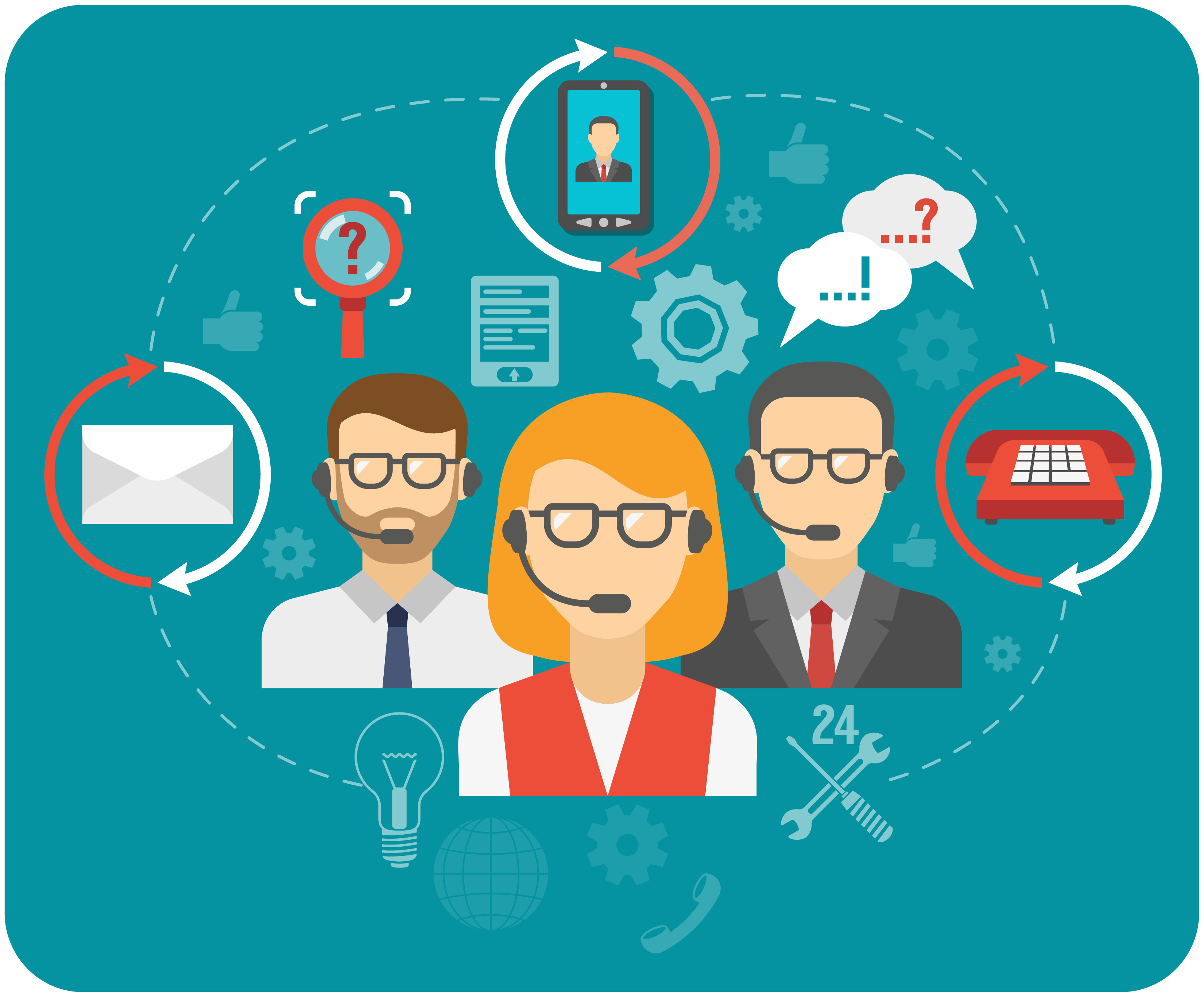 QTS支援平台(Helpdesk App)
helpdesk.qnap.com
信件對話式技術支援
 線上即時對談
電話支援
台灣,中國,香港,美國
  德國,荷蘭,英國,印度
Acronis進階功能
Acronis 強化資料備份的每一環節
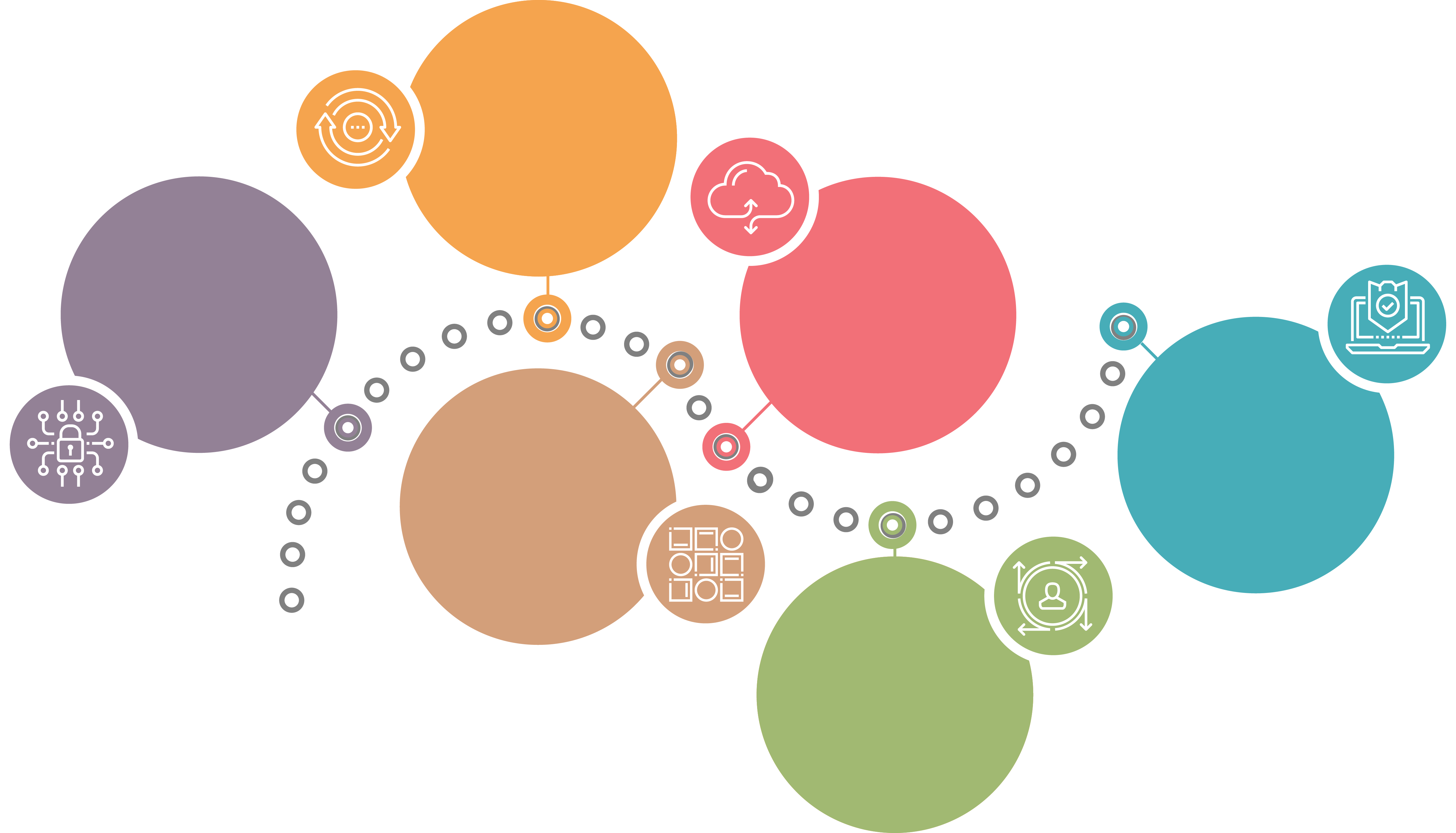 快速復原
完整保護
高效備份
創新保護
靈活儲存
Acronis Backup Advanced 12.5
彈性管理
[Speaker Notes: 完整保護
高效備份
快速復原
靈活儲存
彈性管理
創新保護]
完整保護且與時俱進的備份技術
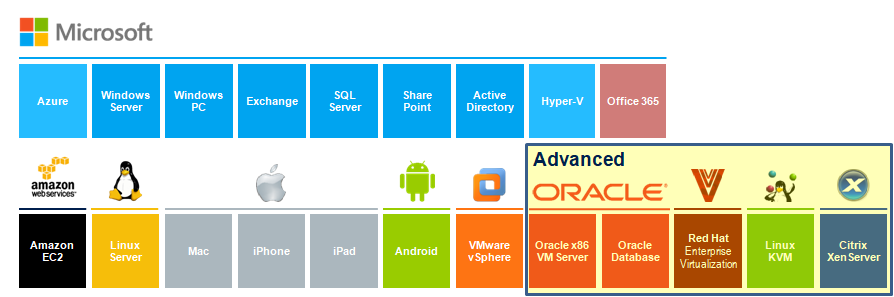 Off-Host 讓備份效能更優化
單個備份任務執行時間
備份
(Backup)
壓縮
(Compress)
加密
(Encrypt)
驗證
(Verify)
驗證
(Verify)
轉換為
VM(Convert VM)
清理
(Clean)
複寫
(Copy)
透過其它的Acronis代理程式來分擔工作，降低備份時間和系統資源的使用。
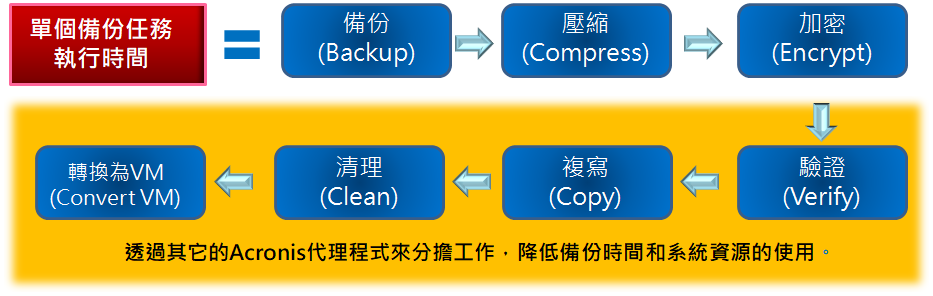 建構 10 GbE Off-Host 環境
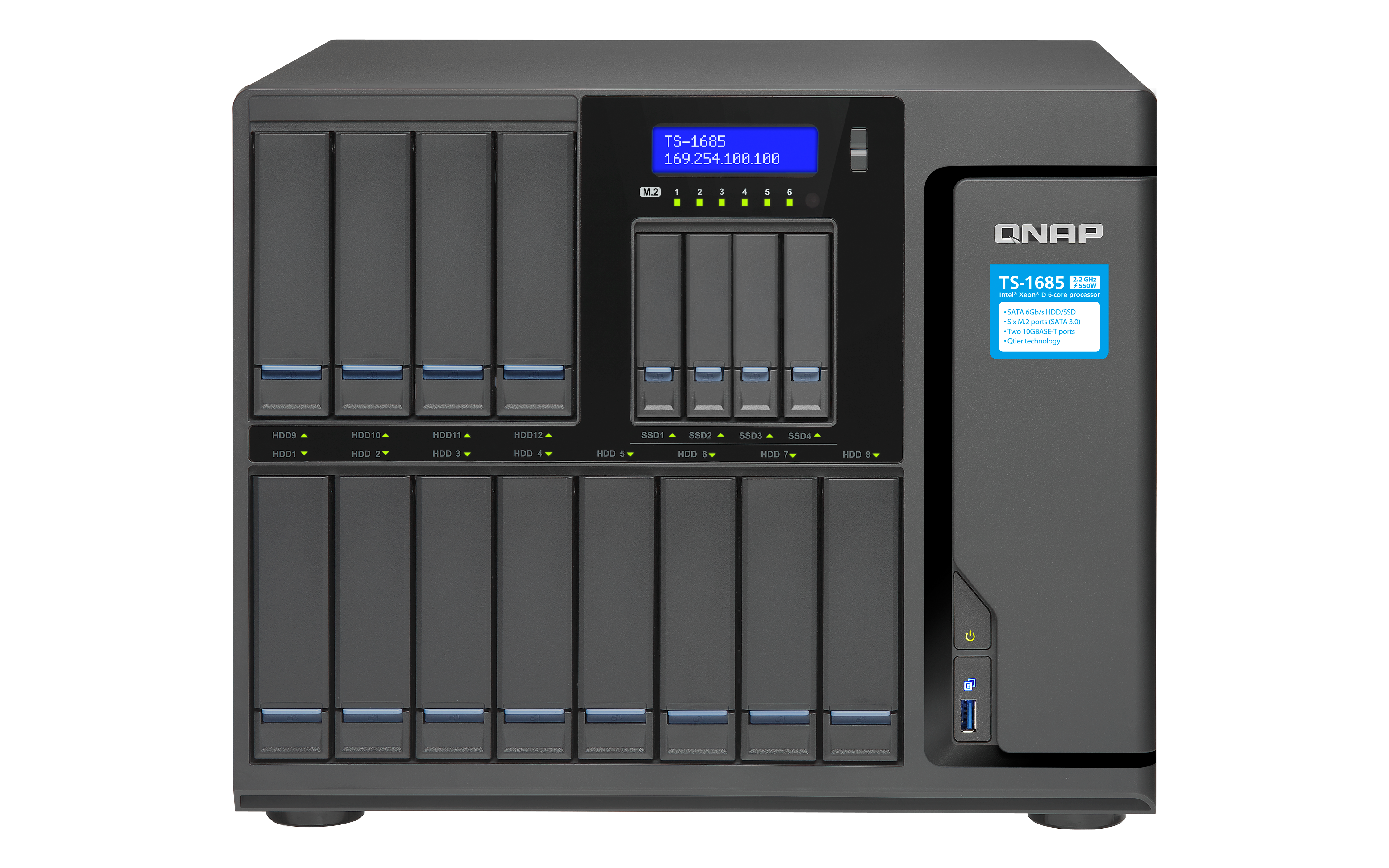 Acronis Storage Node / Off-host agent
Backup Management Server
10GbE LAN
備份複寫
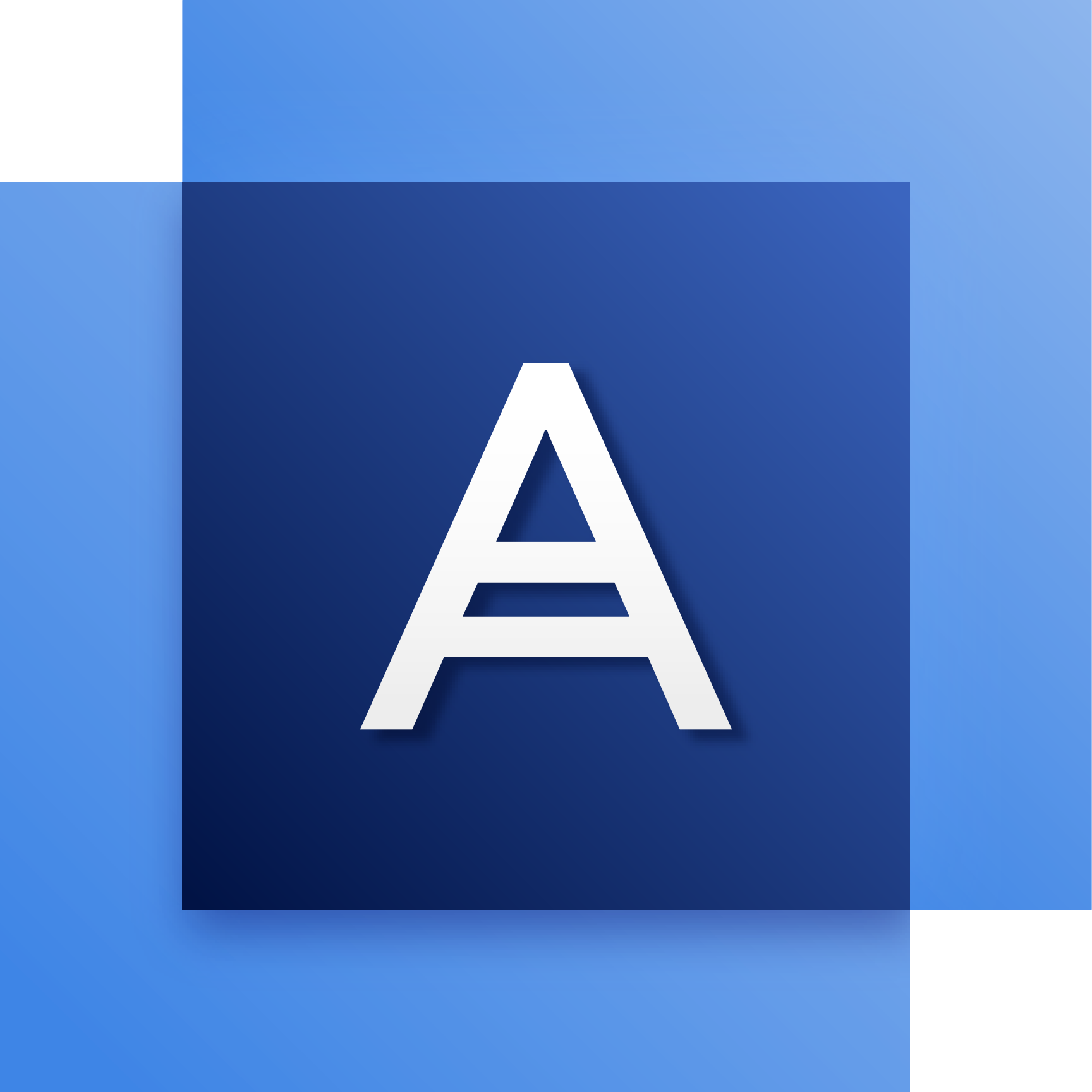 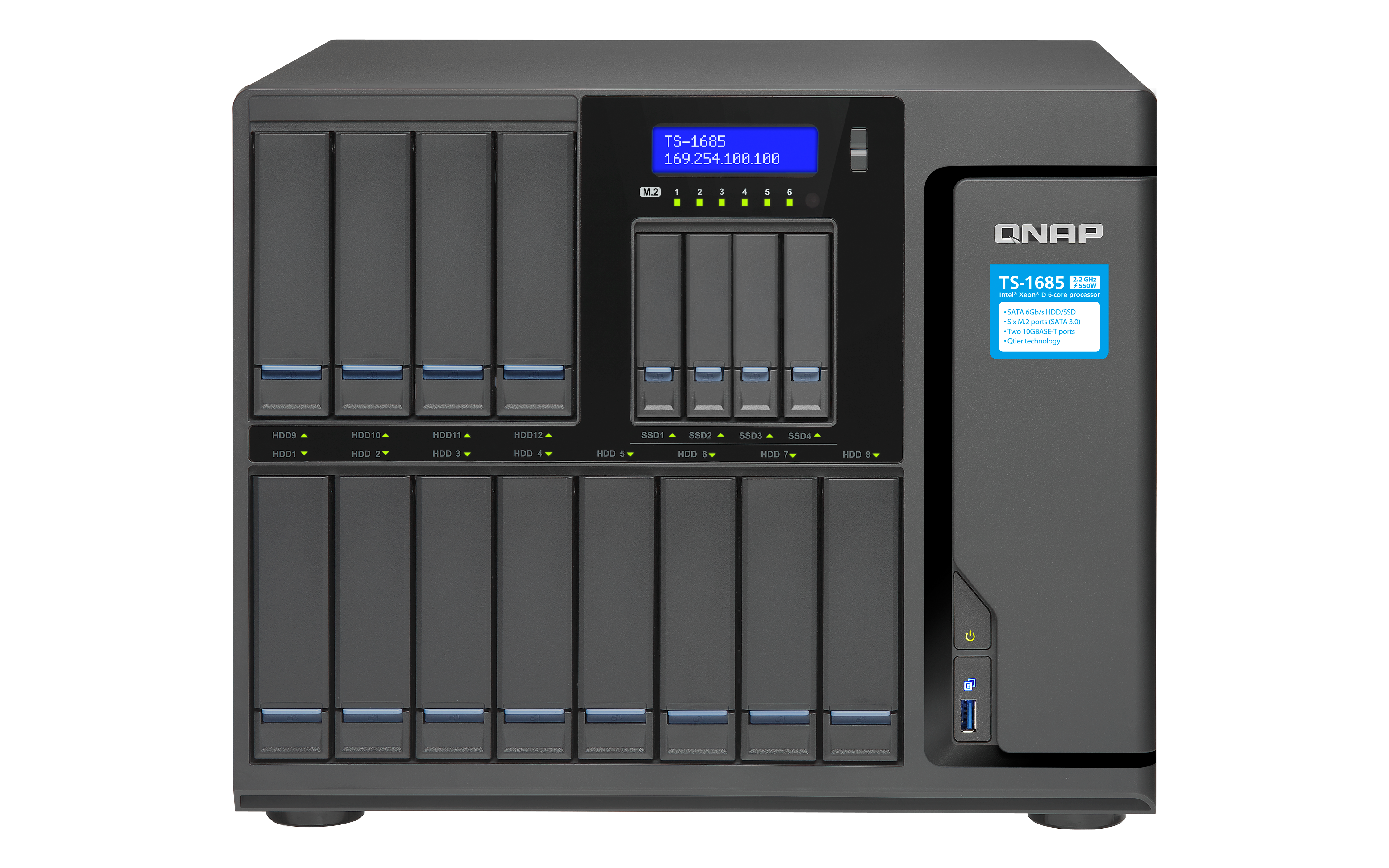 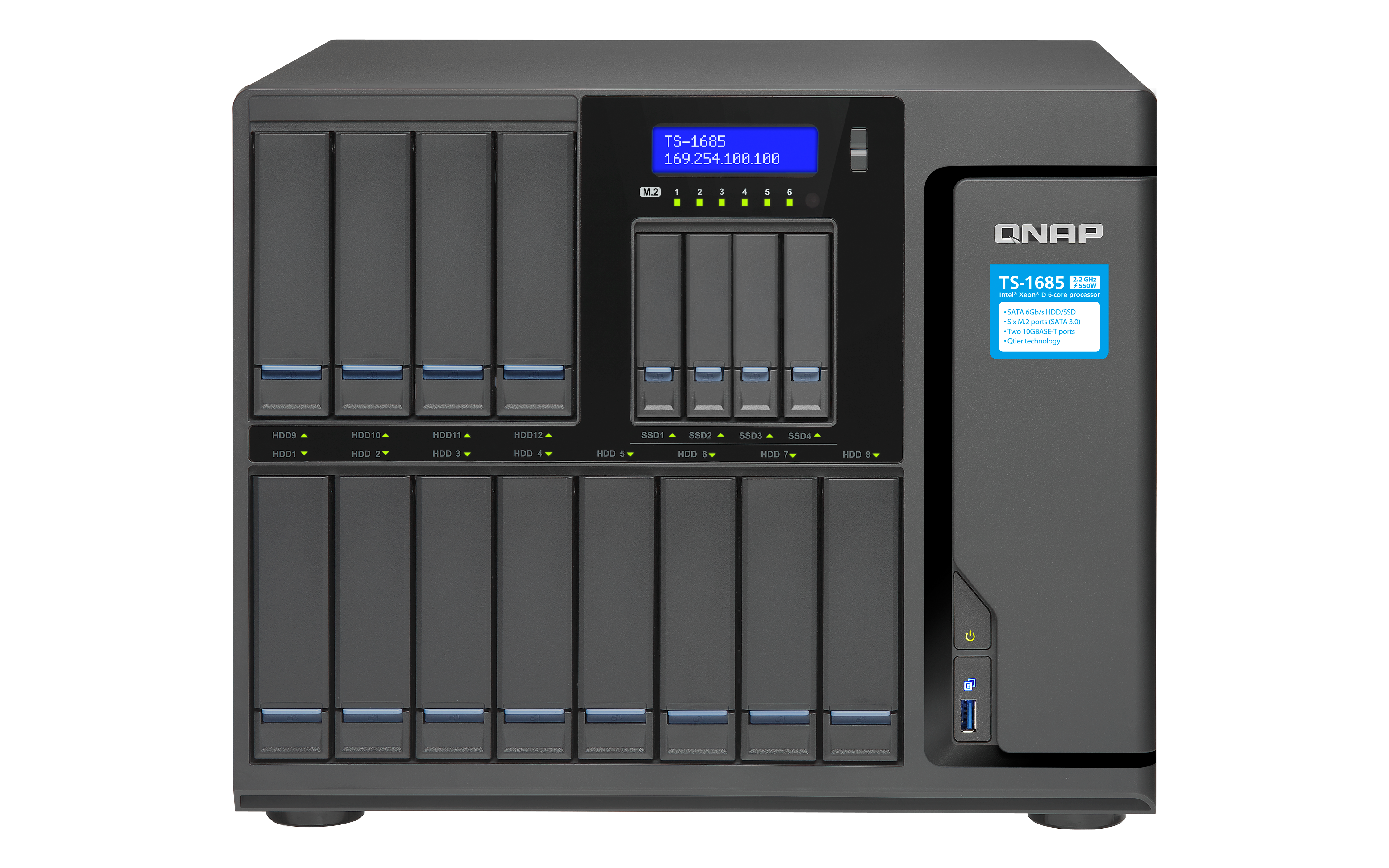 Acronis Storage Node
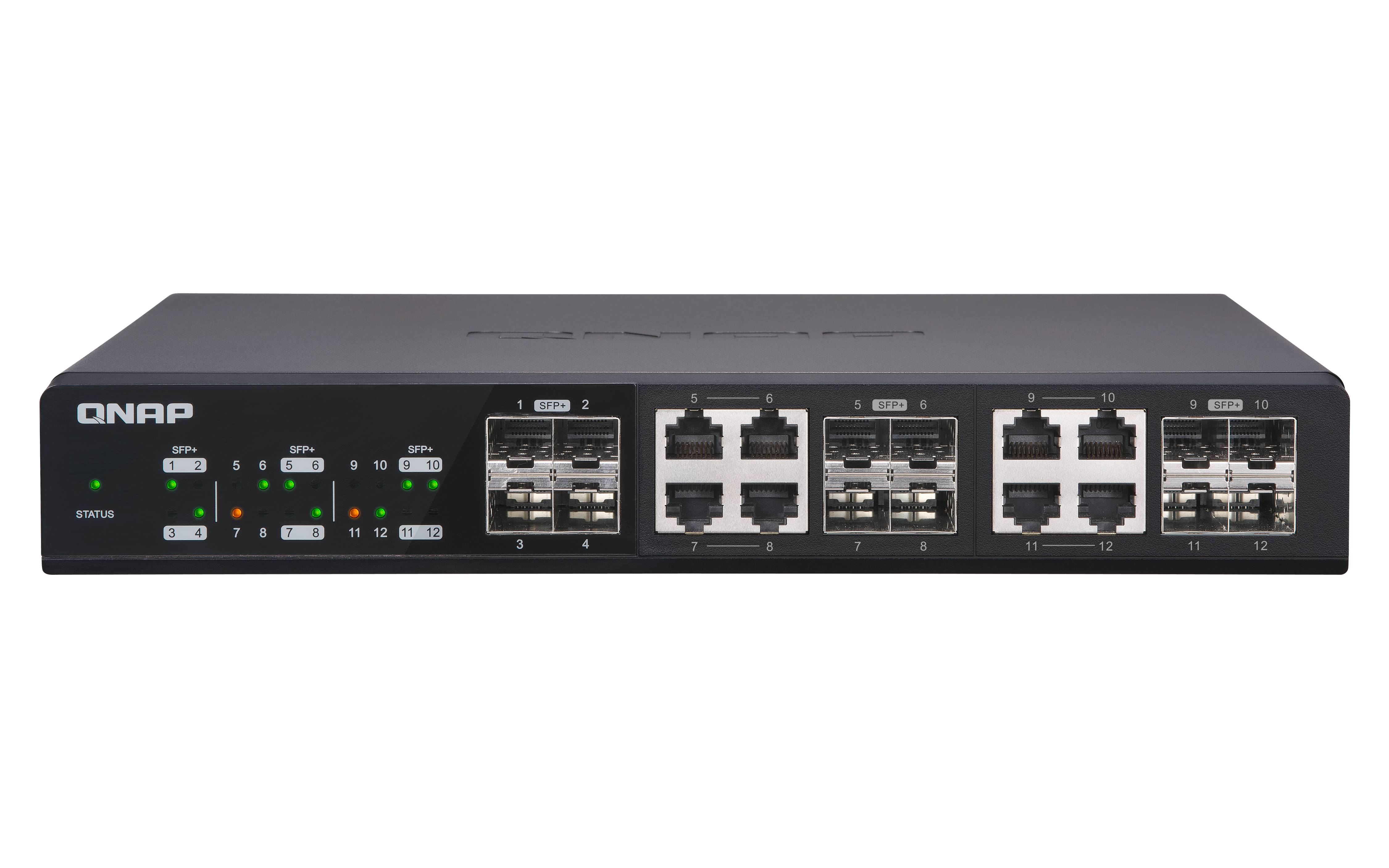 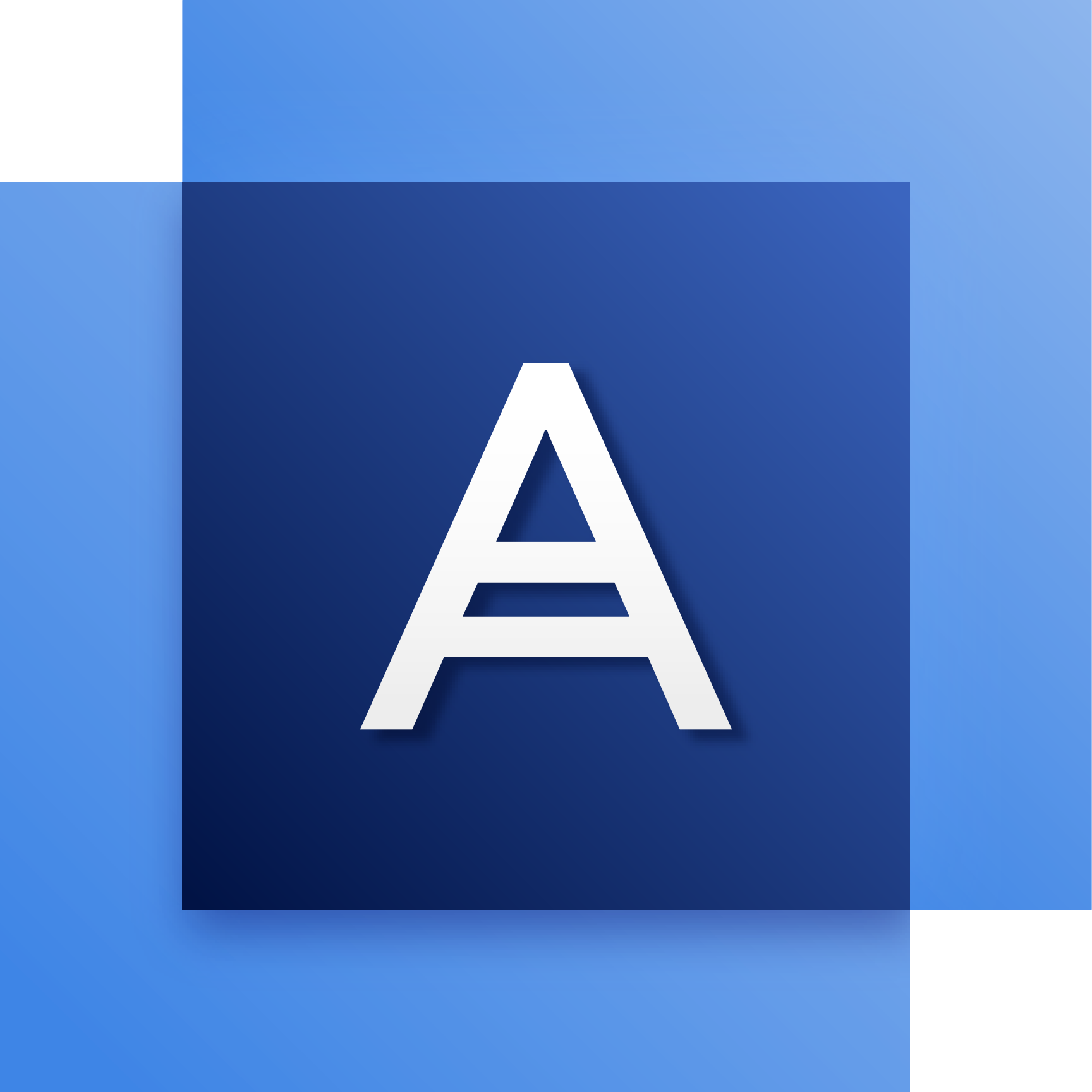 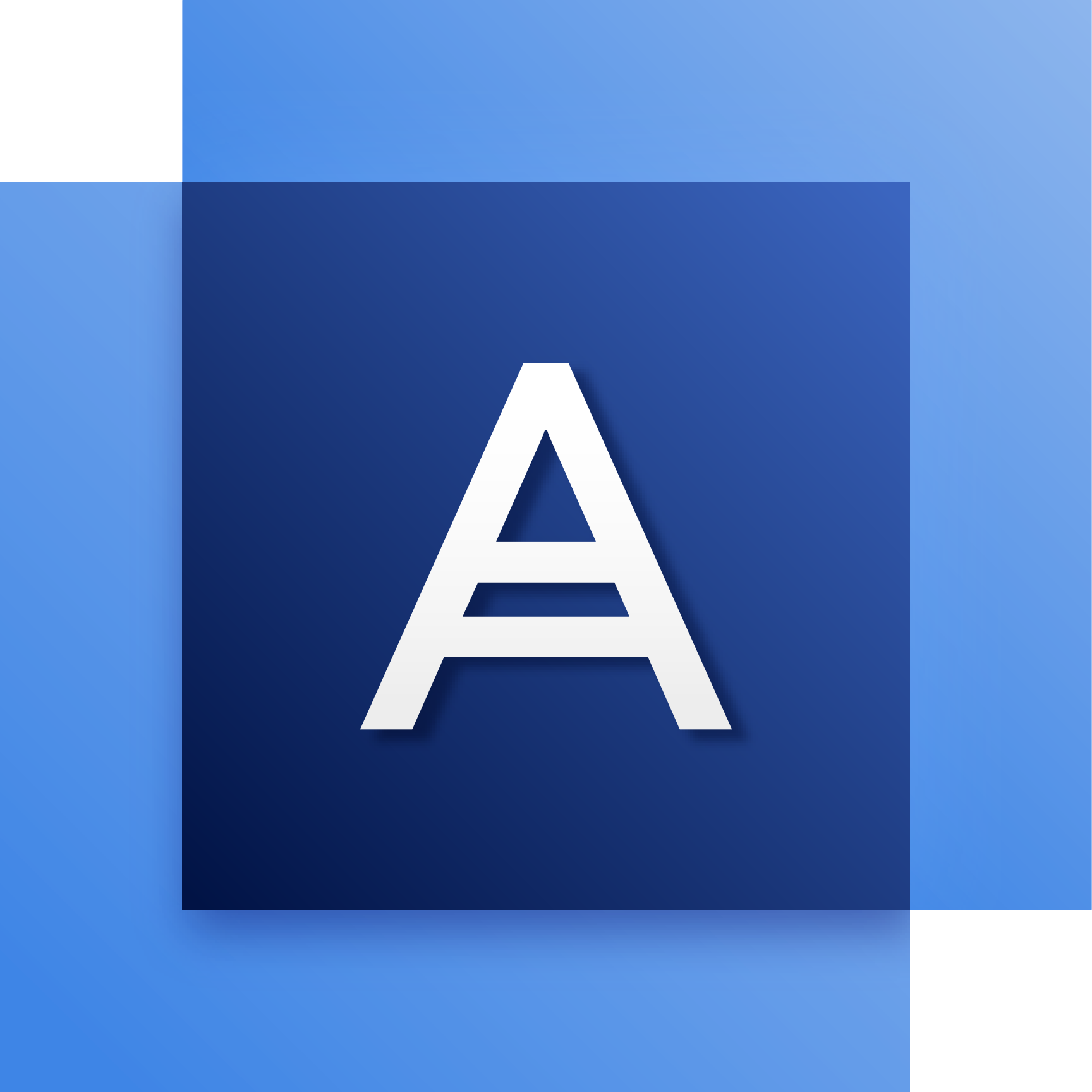 Off-host agent
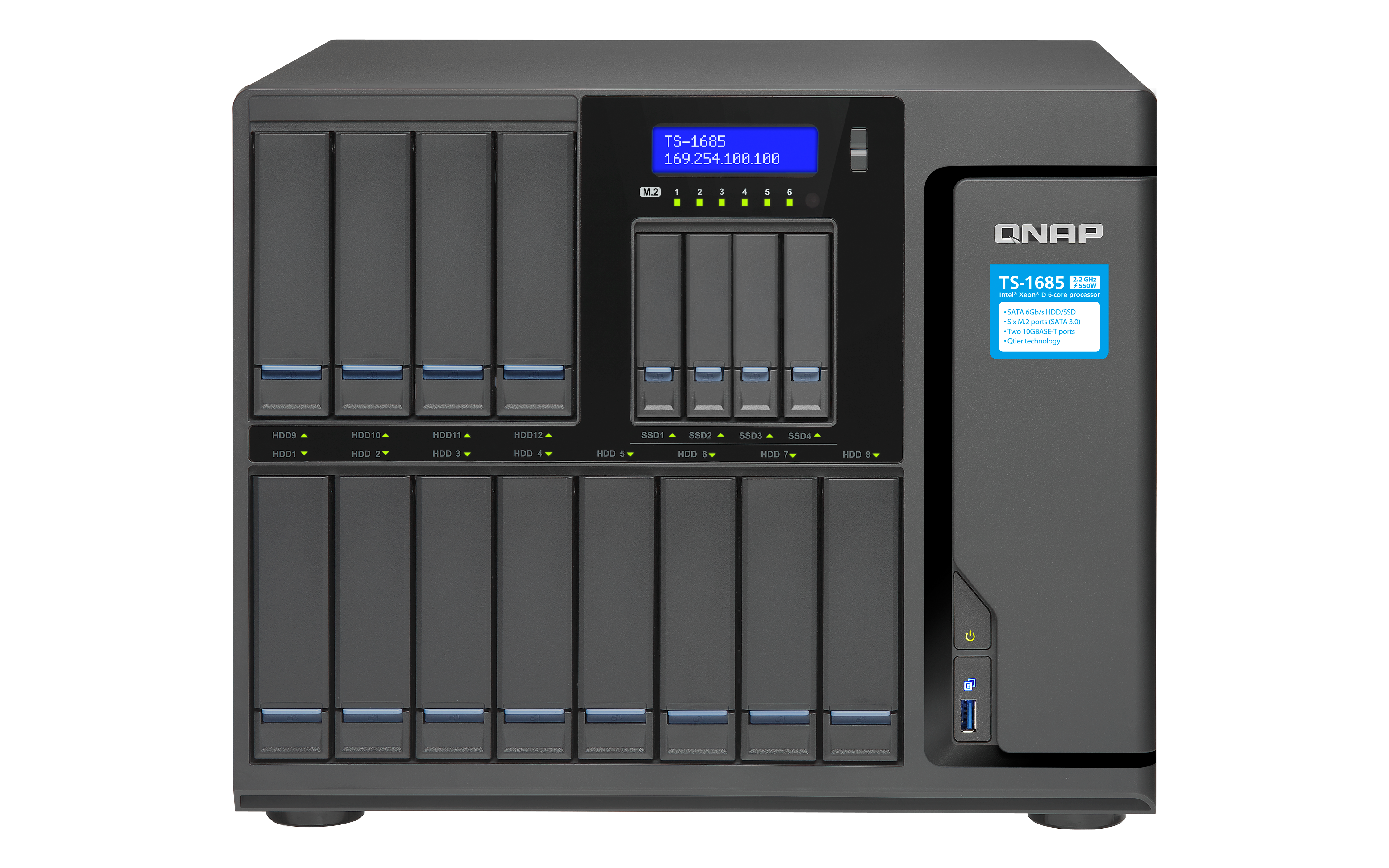 轉換VM
驗證
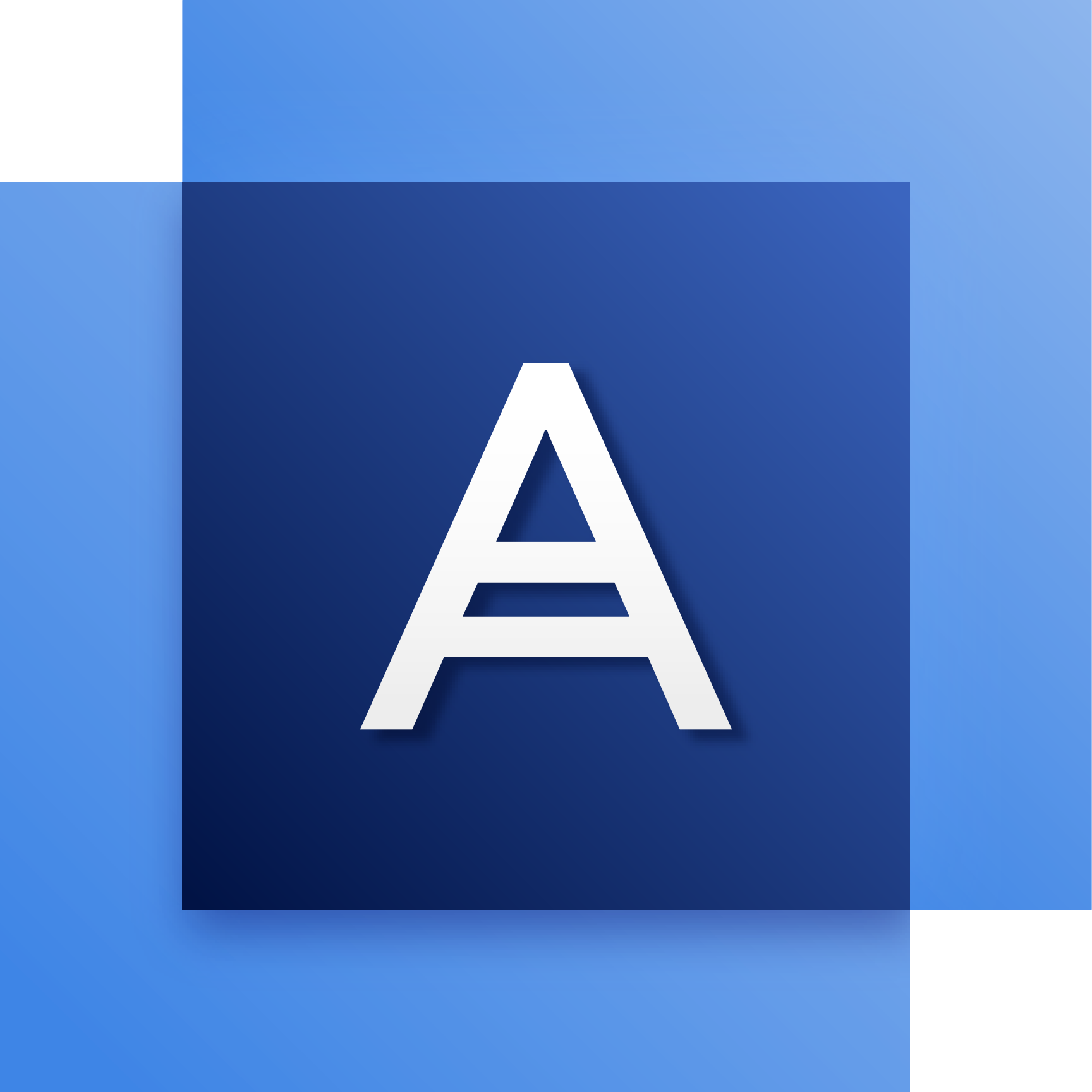 清理
重複資料刪除讓儲存空間最大化
在目標位置進行Dedup
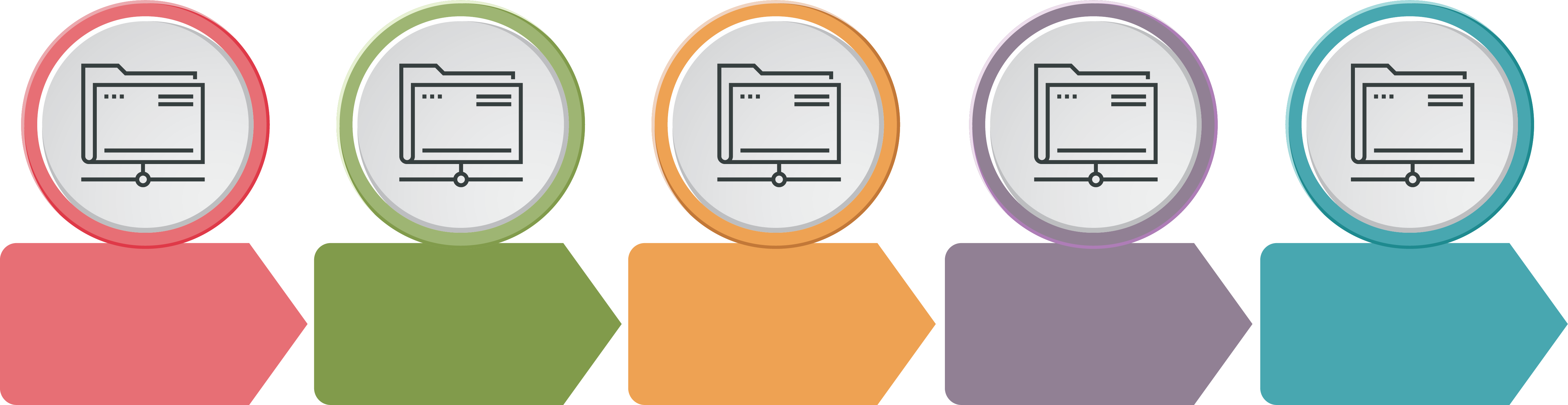 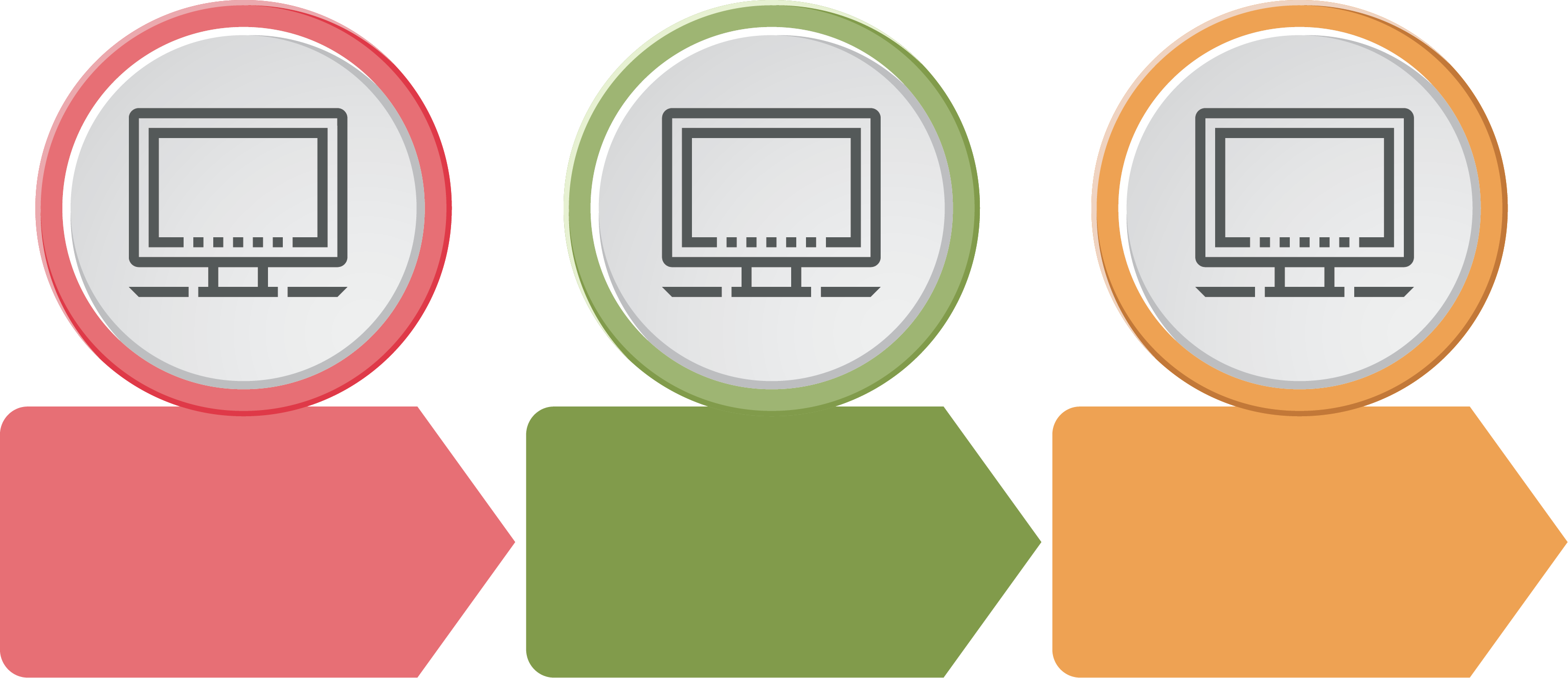 在來源位置進行Dedup
在備份存檔中儲存雜湊值，在暫存檔案儲存收到唯一資料
針對Dedup
資料庫檢查
重複的雜湊值
執行索引並將
唯一資料移動到Dedup儲存區
保存雜湊值在Dedup資料庫
向Acronis Storage Node發送雜湊值
刪除暫存檔案
若為唯一資料
則發送資料區塊
計算資料區塊雜湊值
Acronis重複資料刪除差異比較
未進行重複資料刪除
有進行重複資料刪除
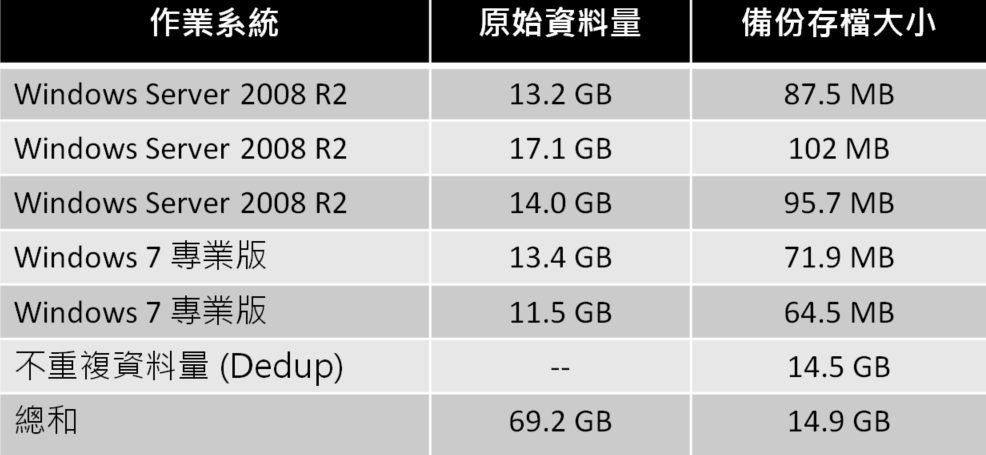 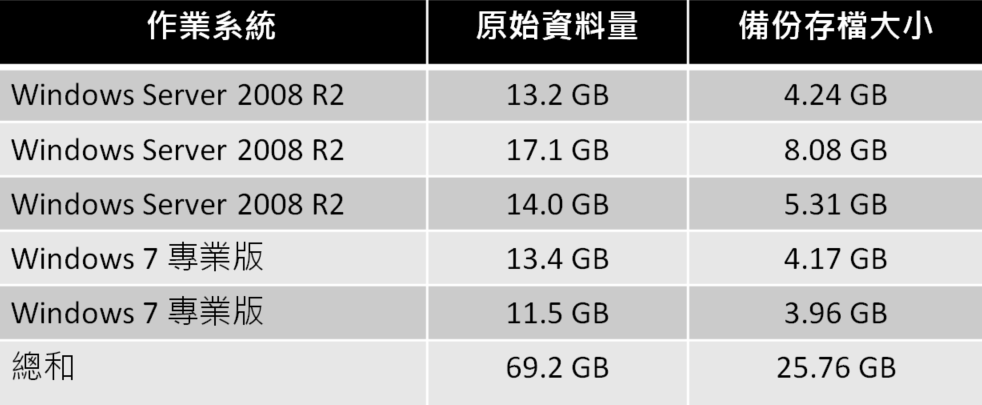 存檔大小: 25.7 GB
存檔大小: 14.9 GB
體驗世界級的高速復原速度
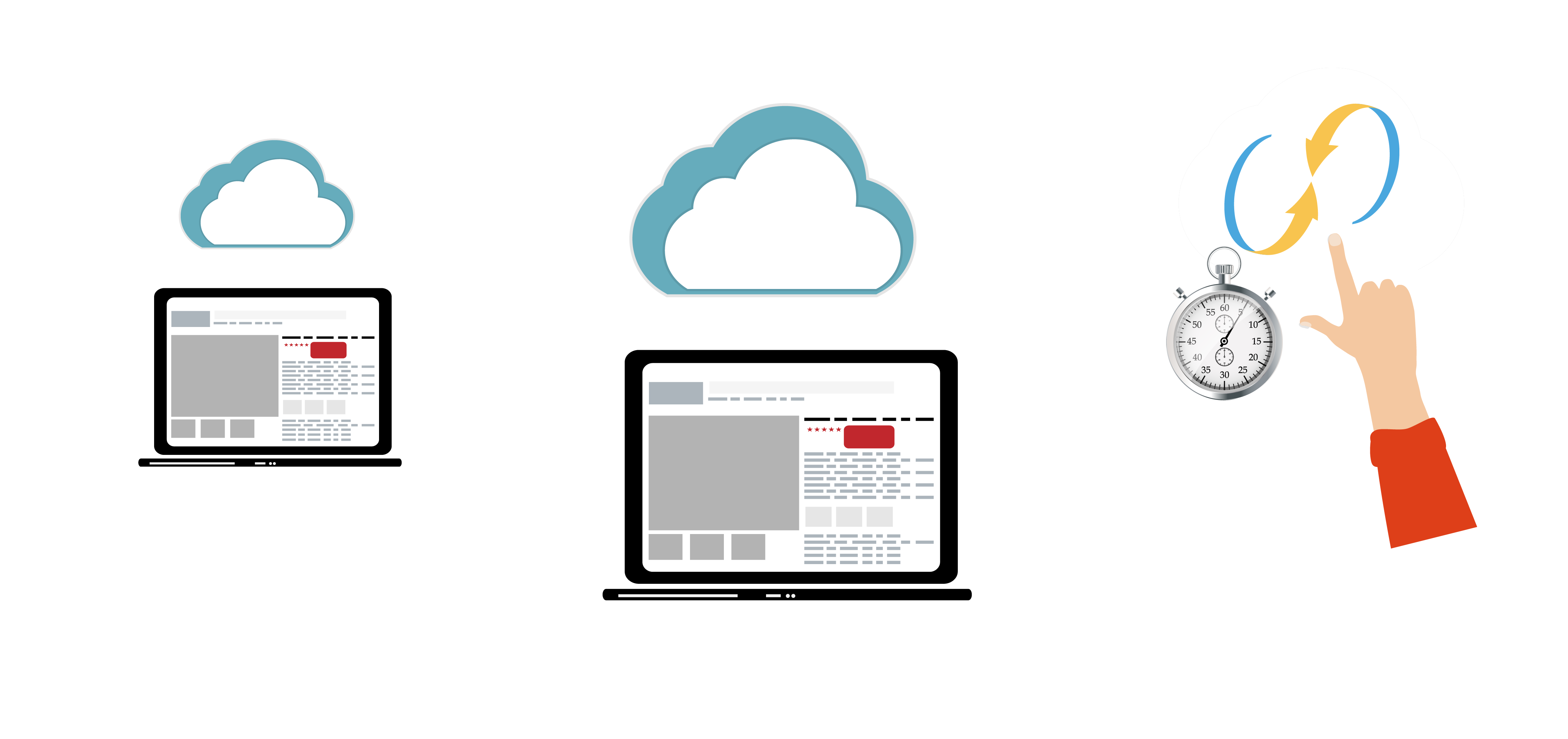 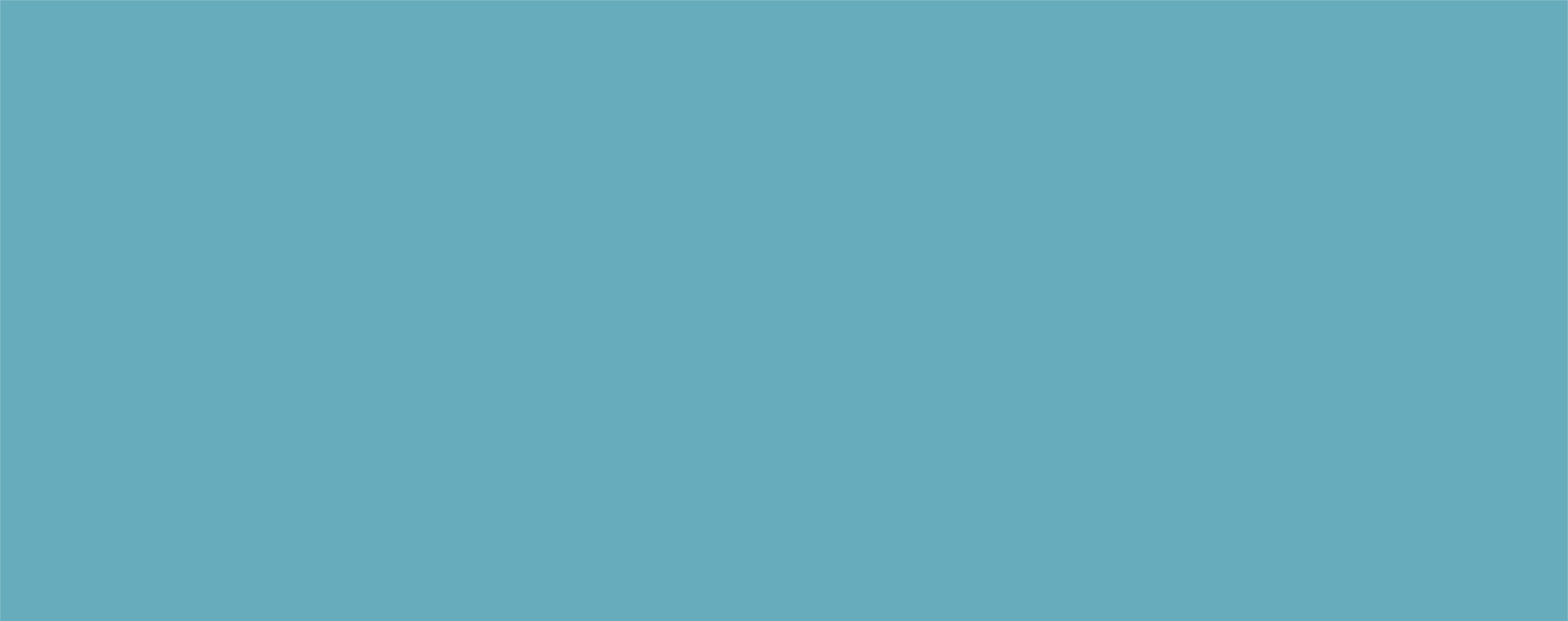 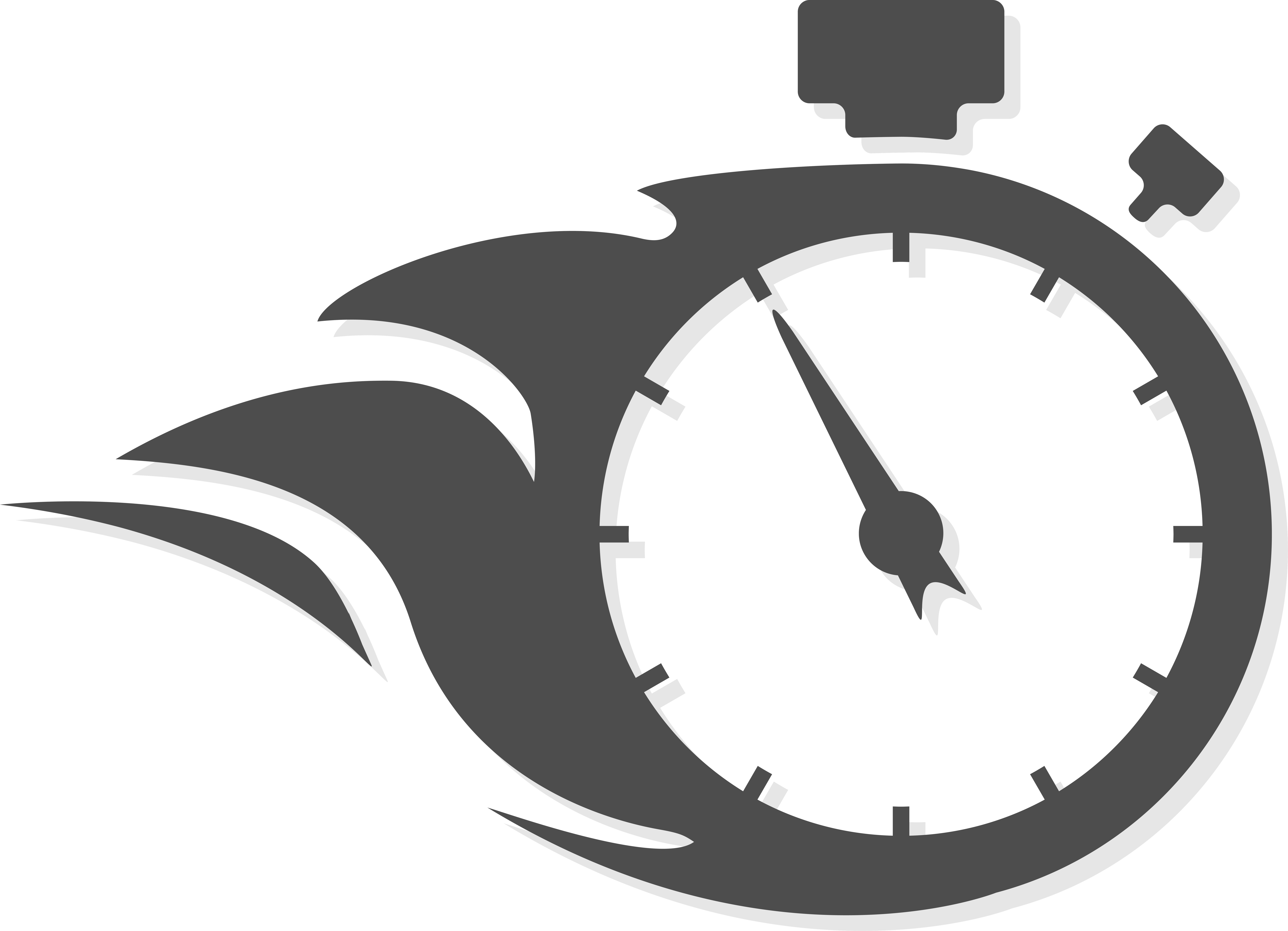 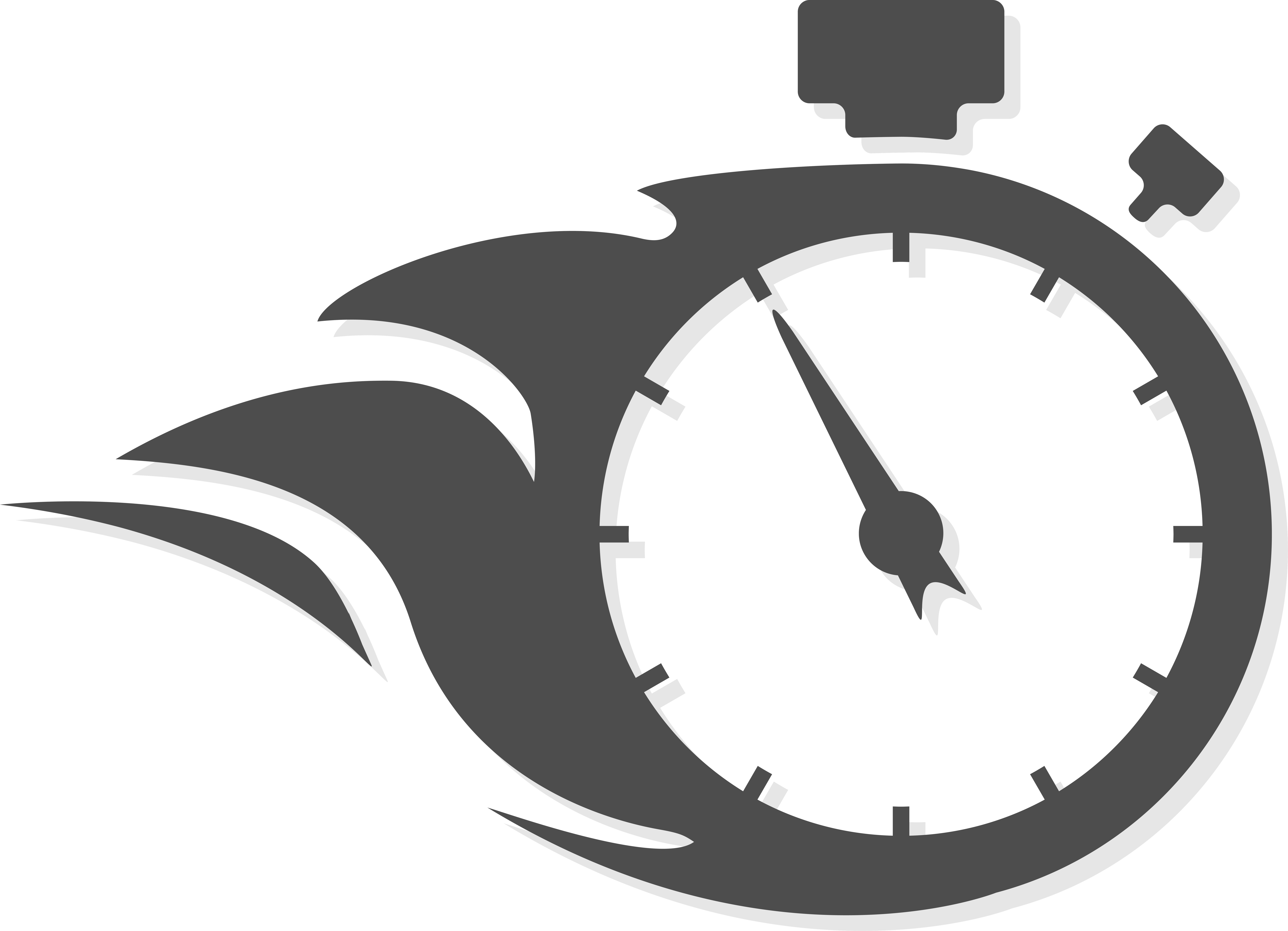 Acronis 立即還原
Acronis 異機還原
系統管理員角色和委派的彈性管理
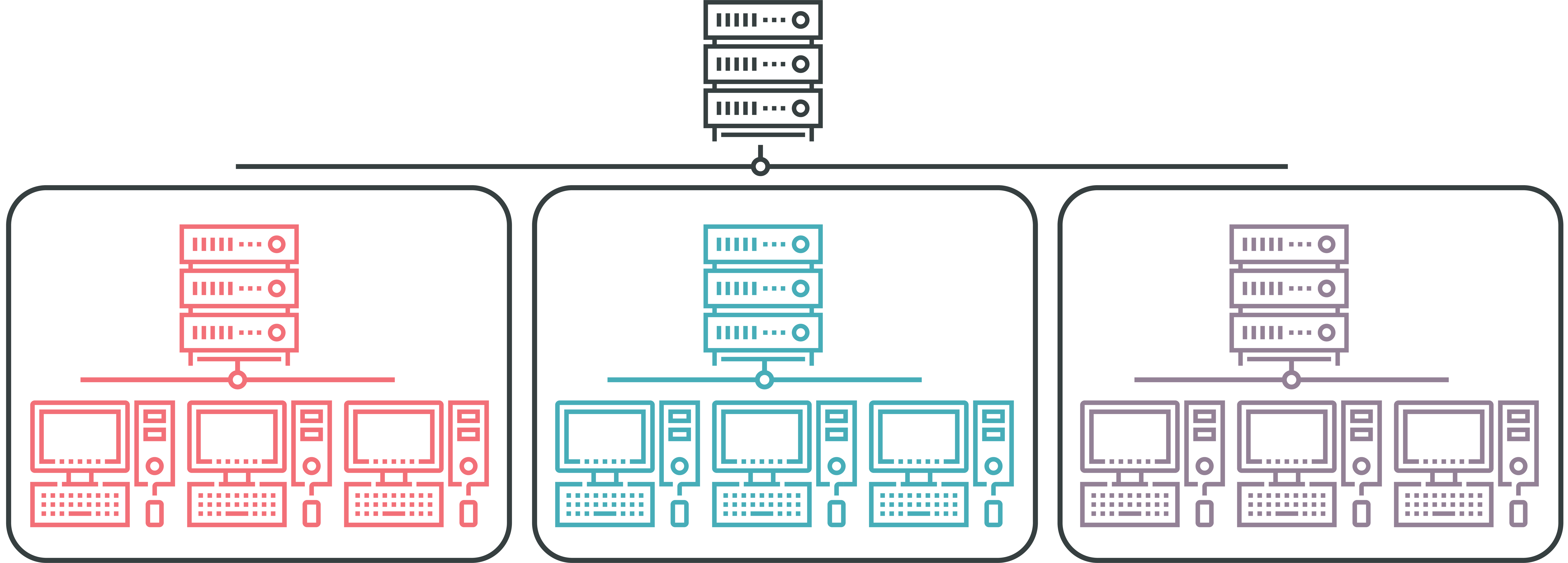 使用者A
使用者B
使用者C
自訂儀表板以快速掌握所有備份資訊
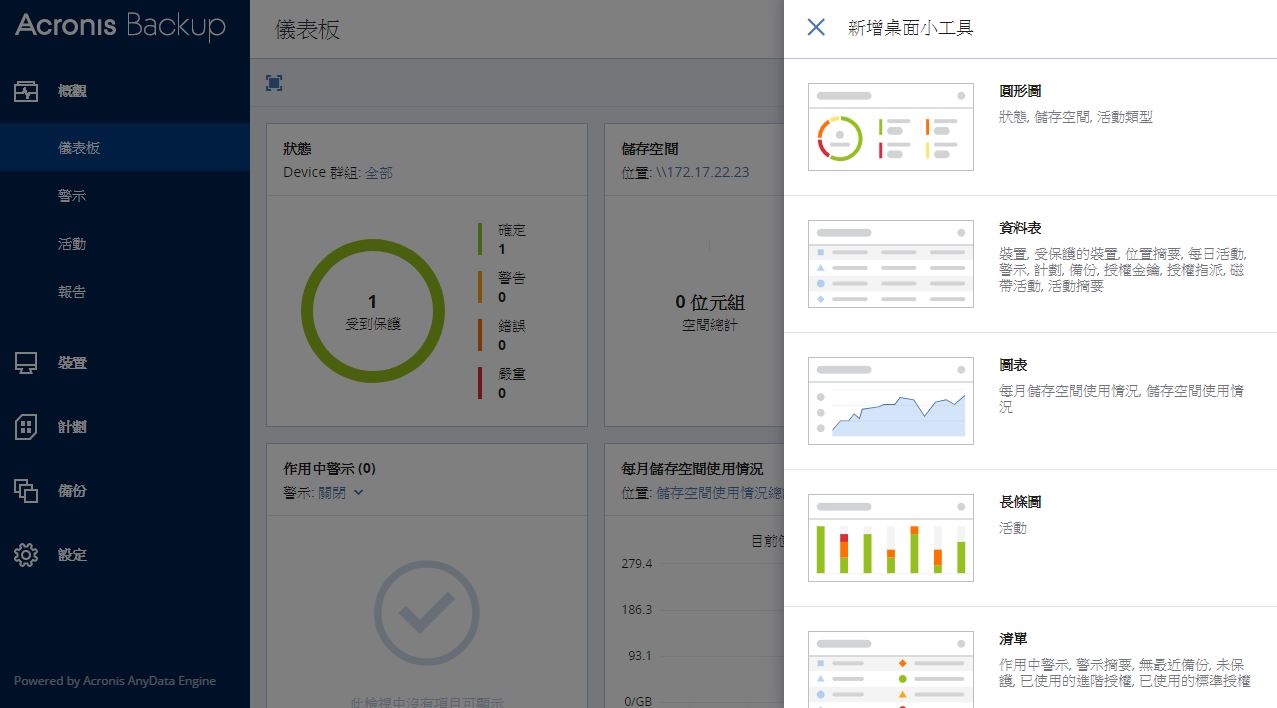 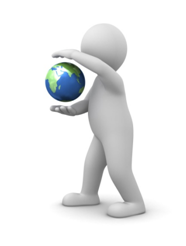 Acronis X QNAP
資料保護萬無一失
Acronis 電腦整機備份到 NAS
透過備份計畫將檔案、資料夾、磁碟，甚至是整台電腦備份至QNAP NAS
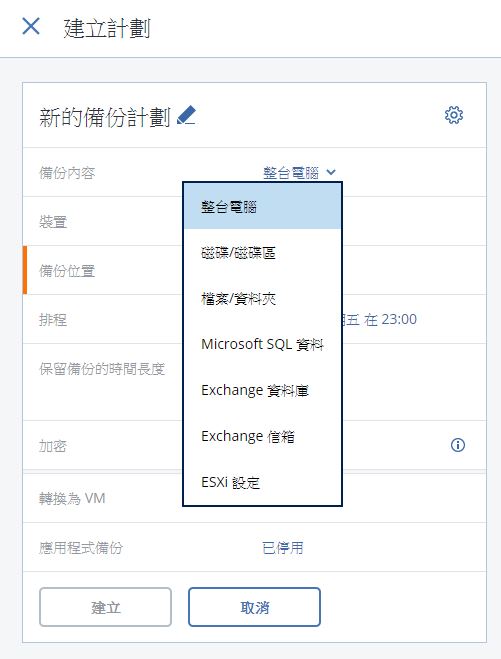 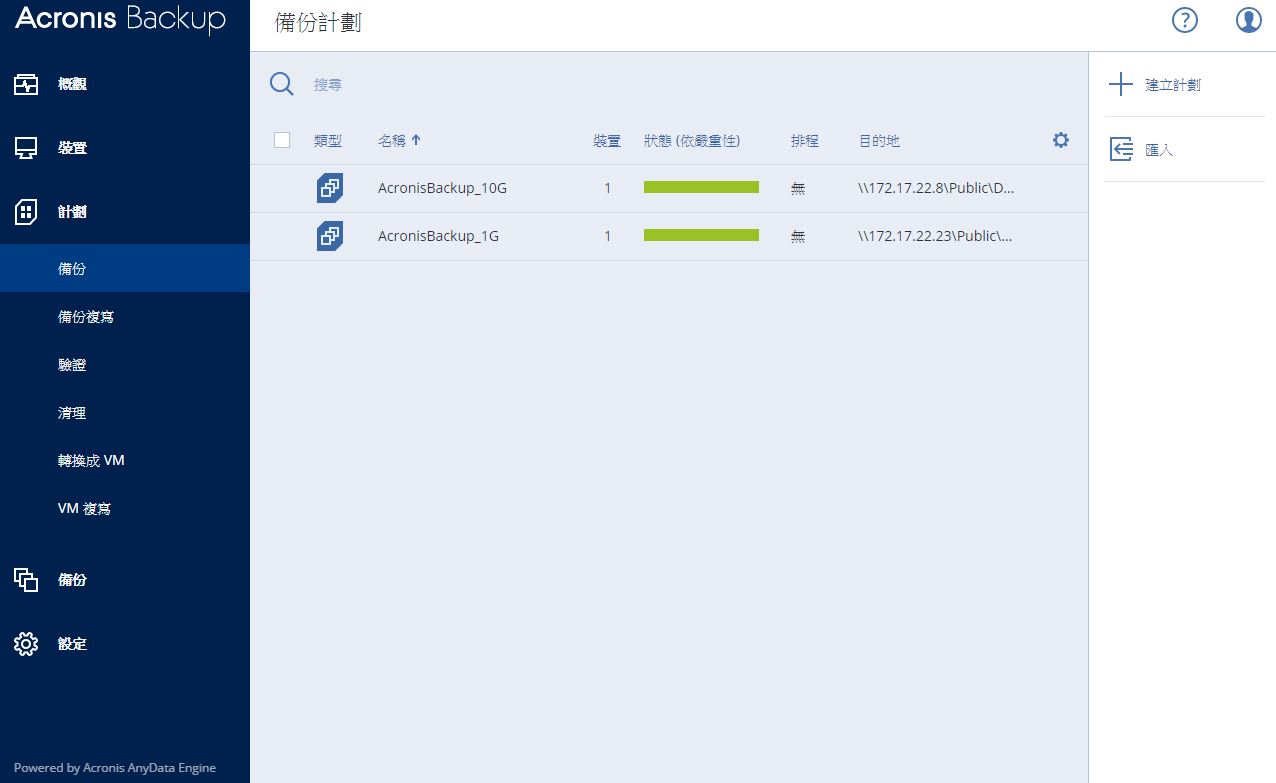 Acronis 檔案精細還原
可選擇個別檔案進行資料還原，資料預設會還原至其原始位置，也可以自訂還原目的地
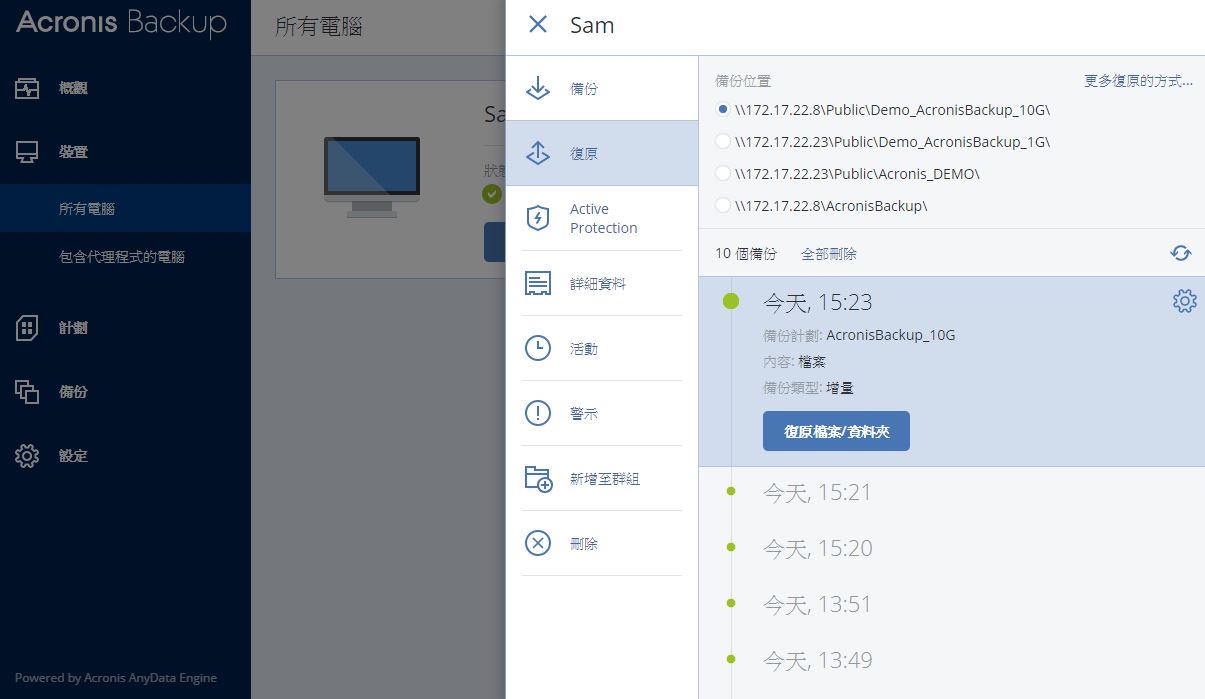 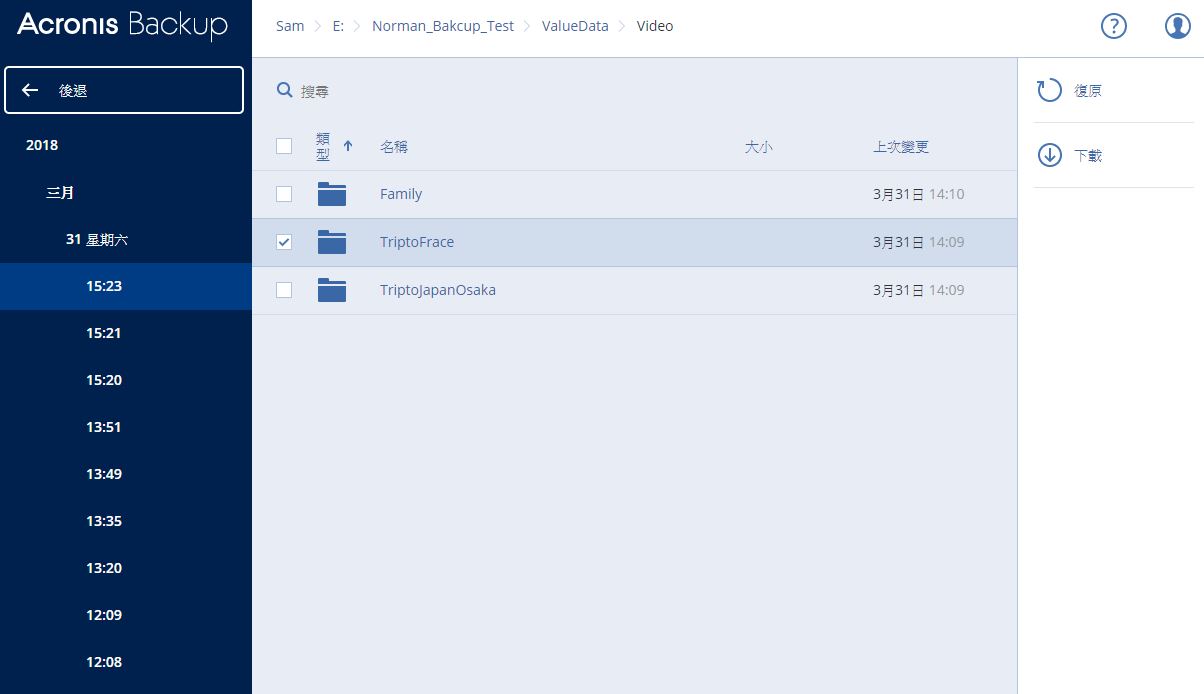 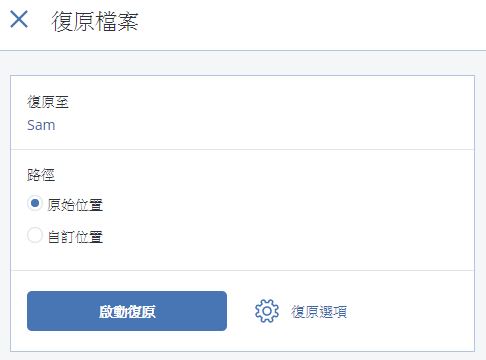 Acronis True Image 手機備份無時差
透過QNAP App Center安裝Acronis True Image，直接進行手機備份
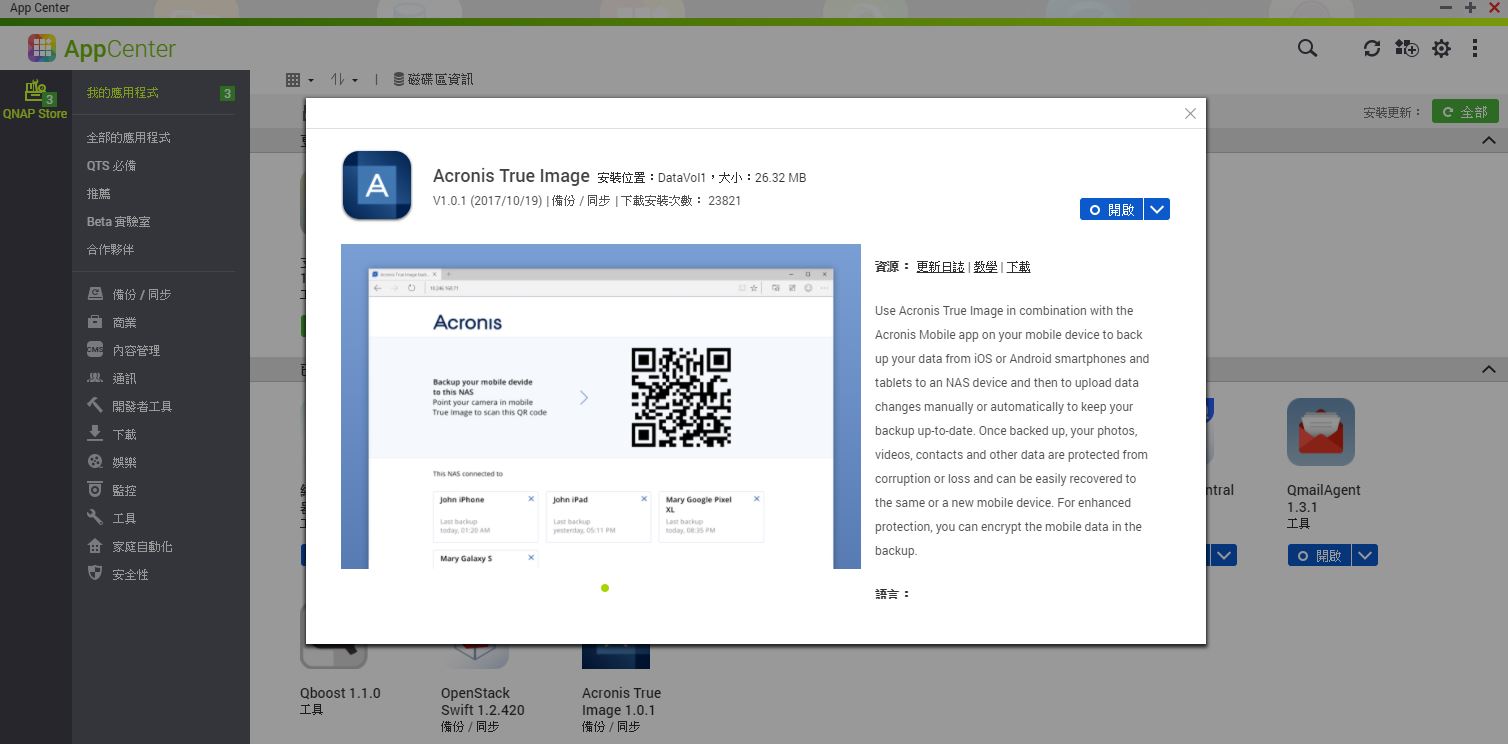 Live Demo
資料高效備份及還原
[Speaker Notes: 整機備份
10GbE / 10G switch 
單檔快速還原
10GbE / 10G switch]
輕鬆部署備份一體機
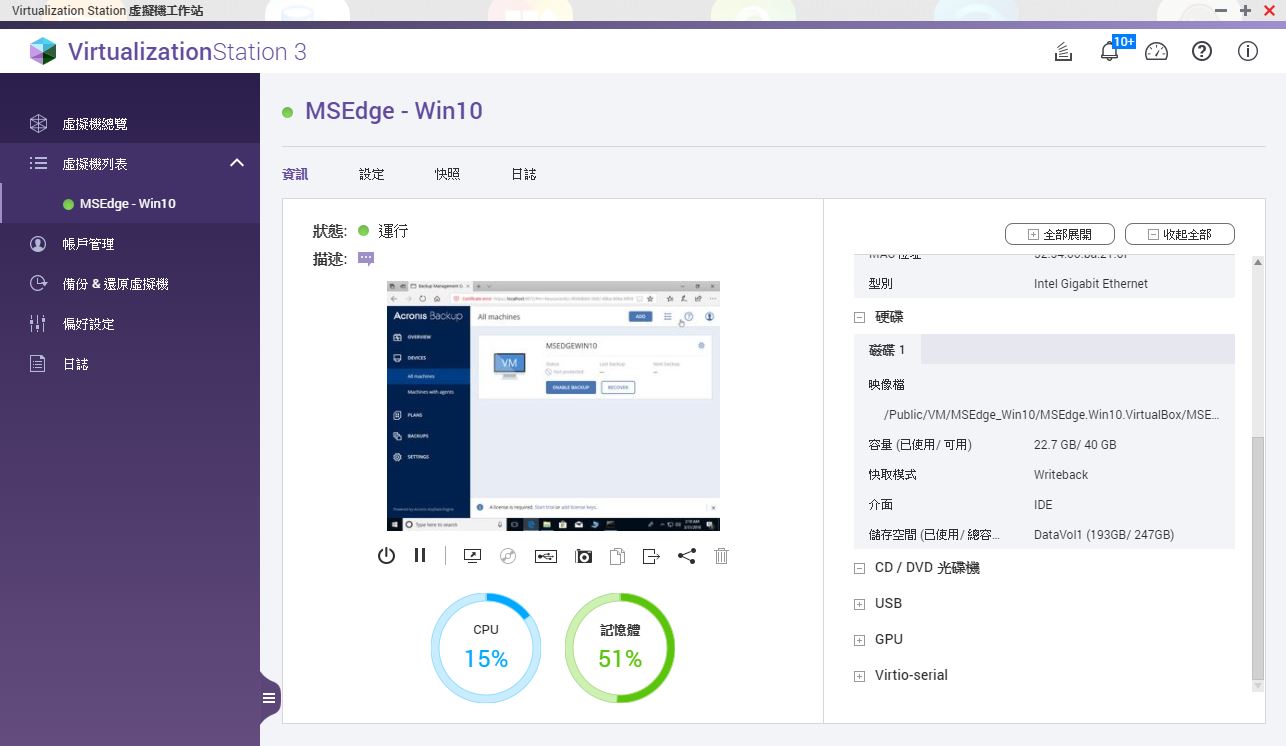 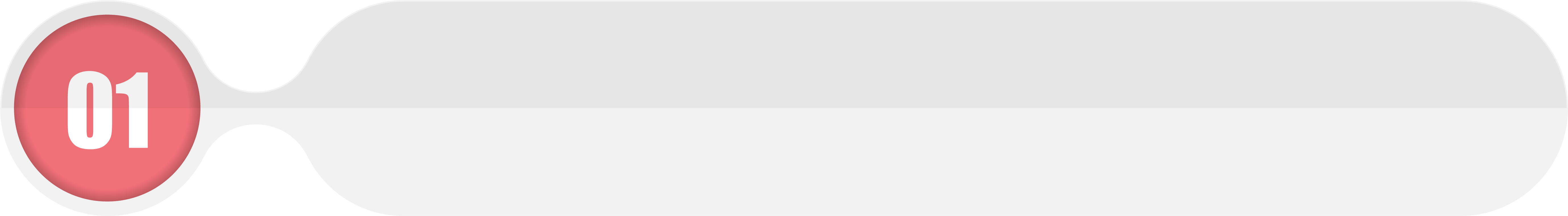 啟用Virtualization Station
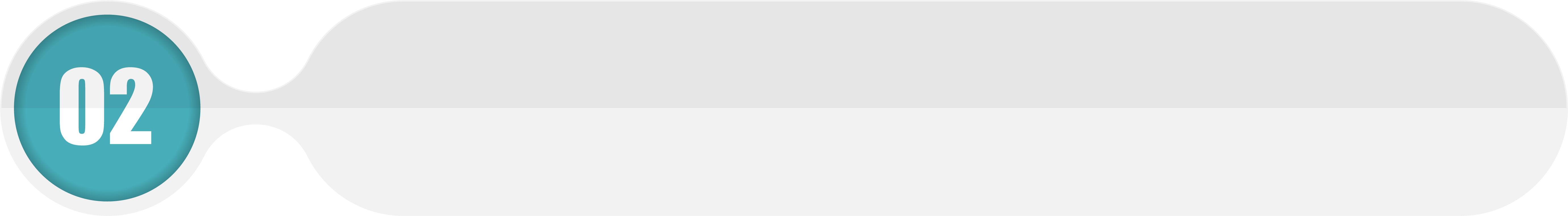 安裝Windows作業系統
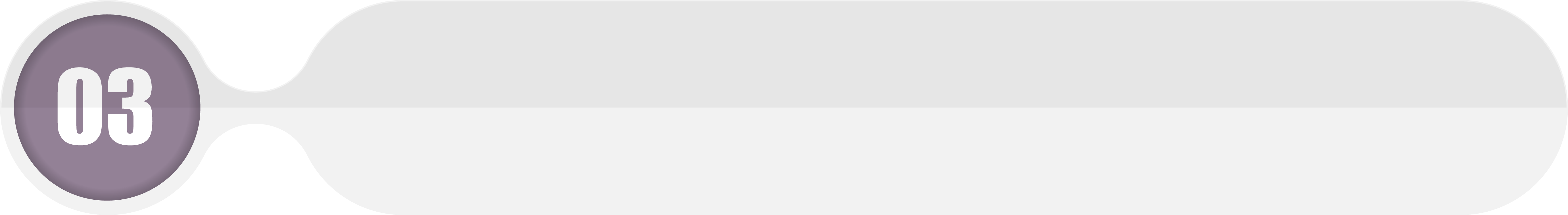 安裝Acronis備份軟體
QNAP 多點備份讓資料保護更完善
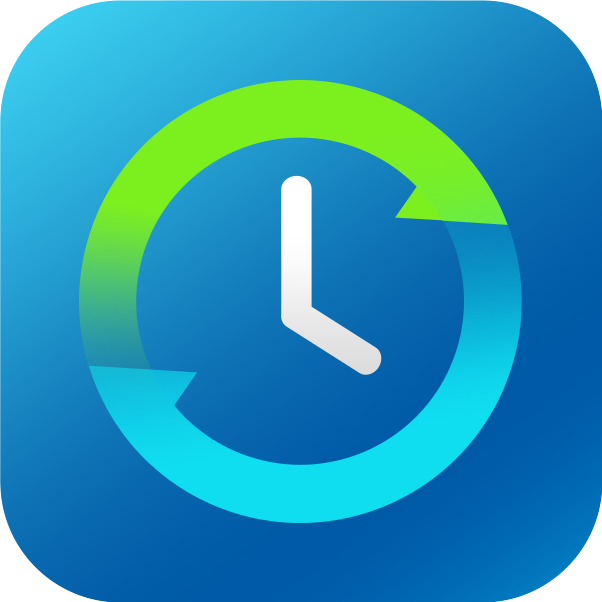 Hybrid Backup Sync混合型份與同步中心
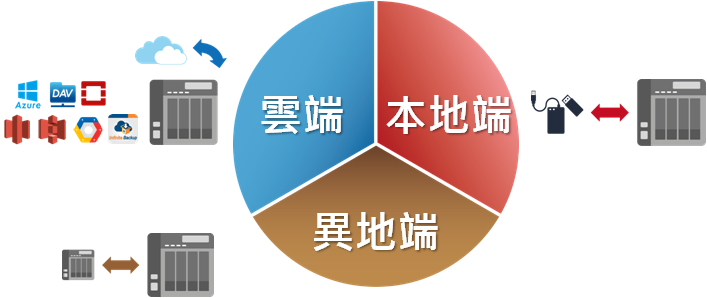 特別感謝
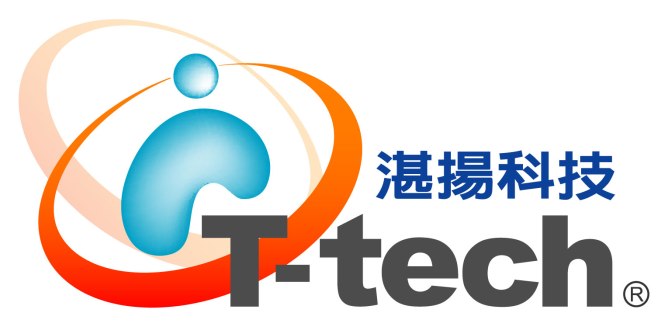 Acronis X QNAP
              是您最好的選擇!
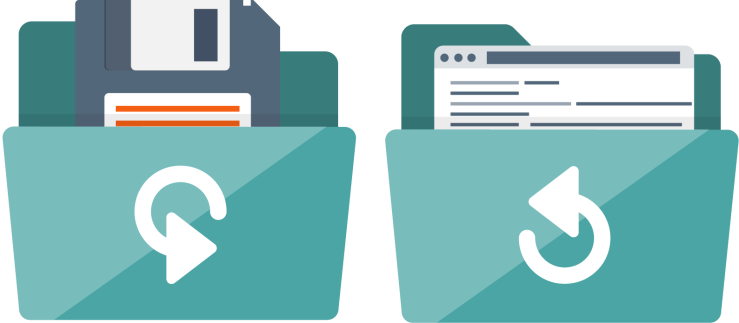 ©2018著作權為威聯通科技股份有限公司所有。威聯通科技並保留所有權利。威聯通科技股份有限公司所使用或註冊之商標或標章。檔案中所提及之產品及公司名稱可能為其他公司所有之商標 。